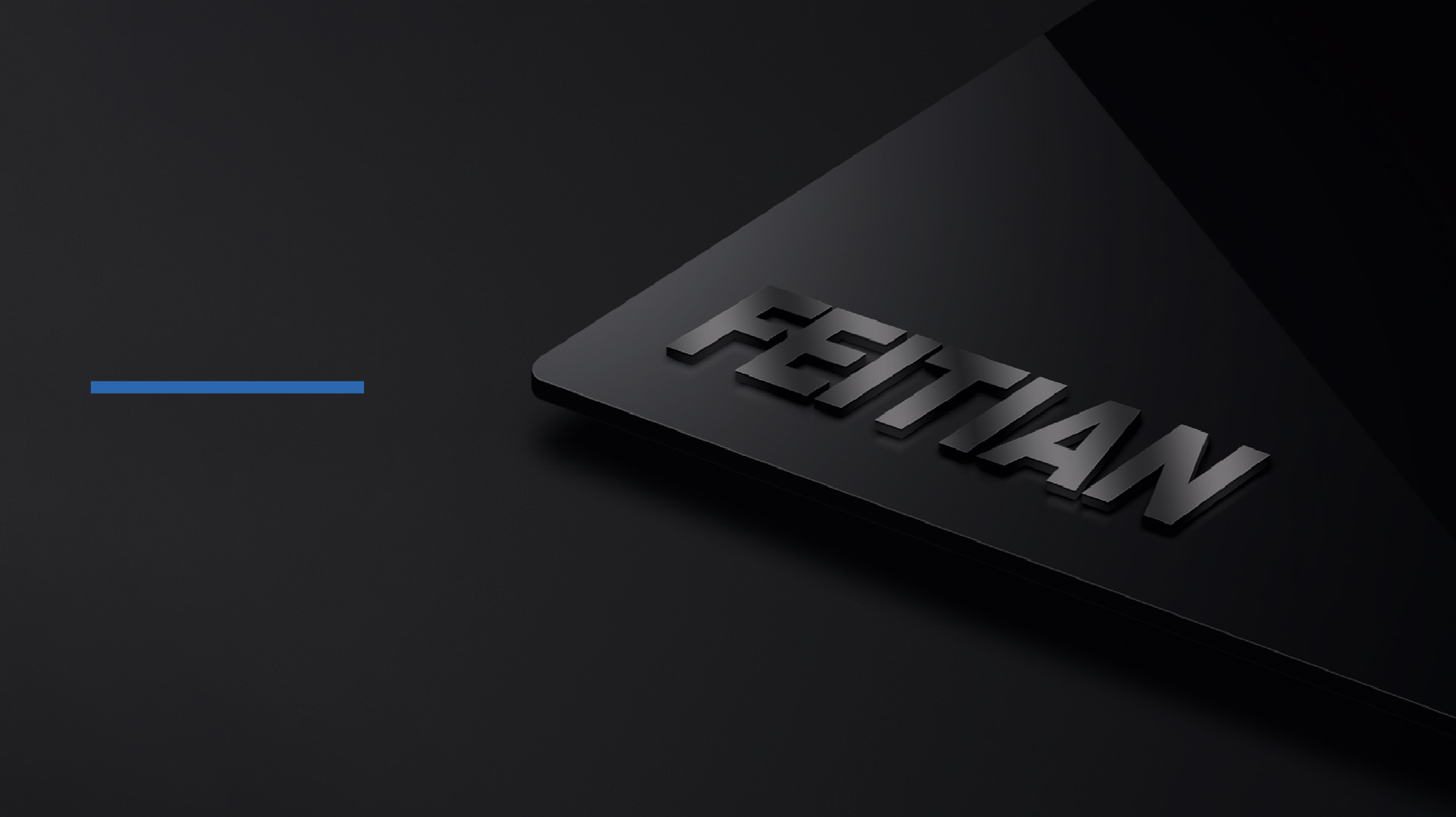 SMARTCARD Product PROFILE
FEITIAN Technologies Co., Ltd.
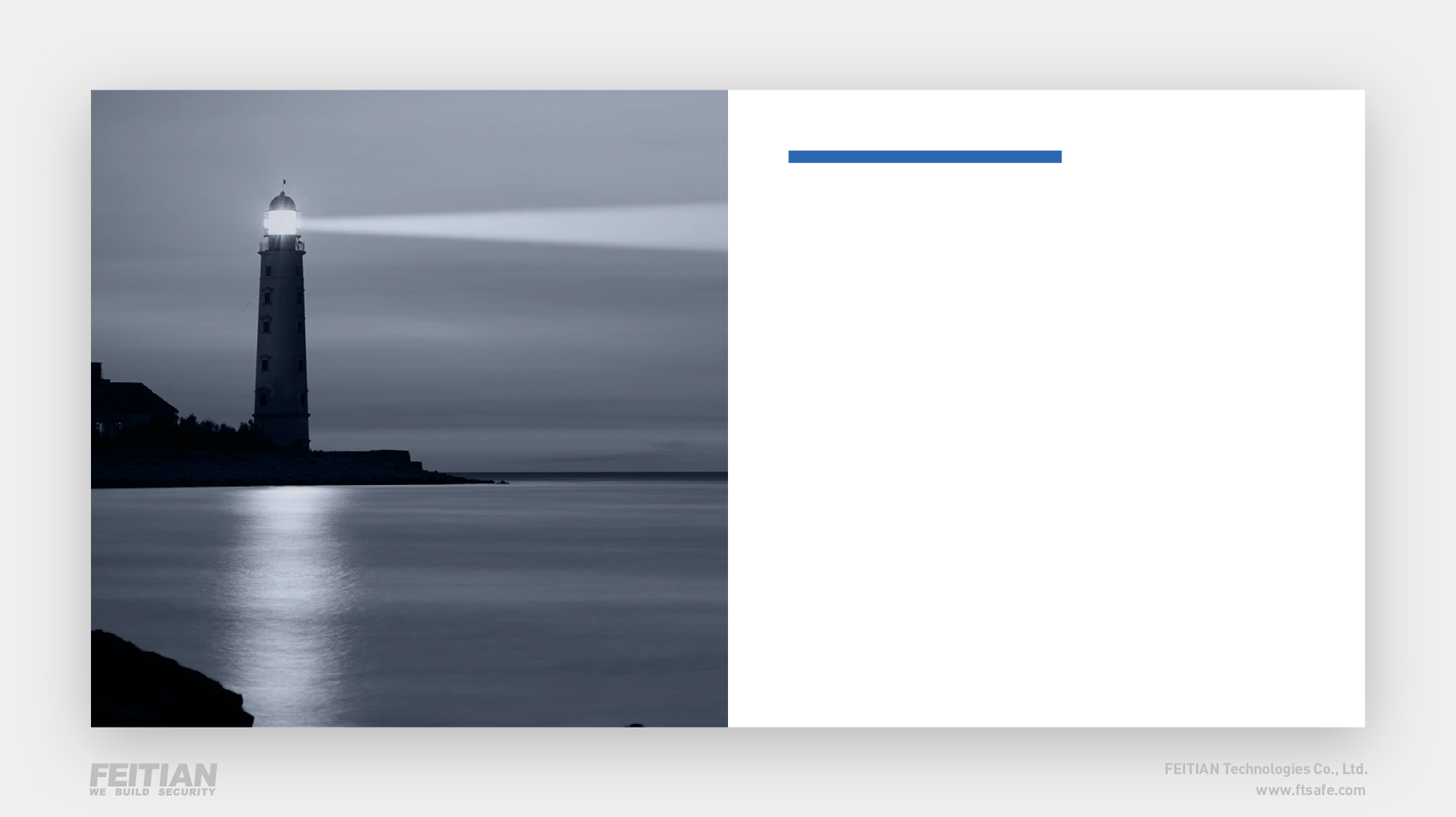 ABOUT
FEITIAN
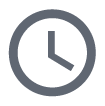 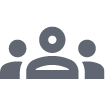 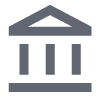 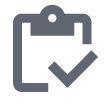 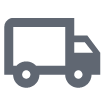 1998
FOUNDEN IN

Protect the entire
digital lifecycle
1,000+
EMPLOYEE

Diversity & integrity 
Over half are R&Ds
3,000+
CUSTOMER

Develope partnerships 
over 150 countries
1,600+
PATENT

Intellectual property
technologies
80M+/Year
SHIPMENT

Products shipped
globally per year
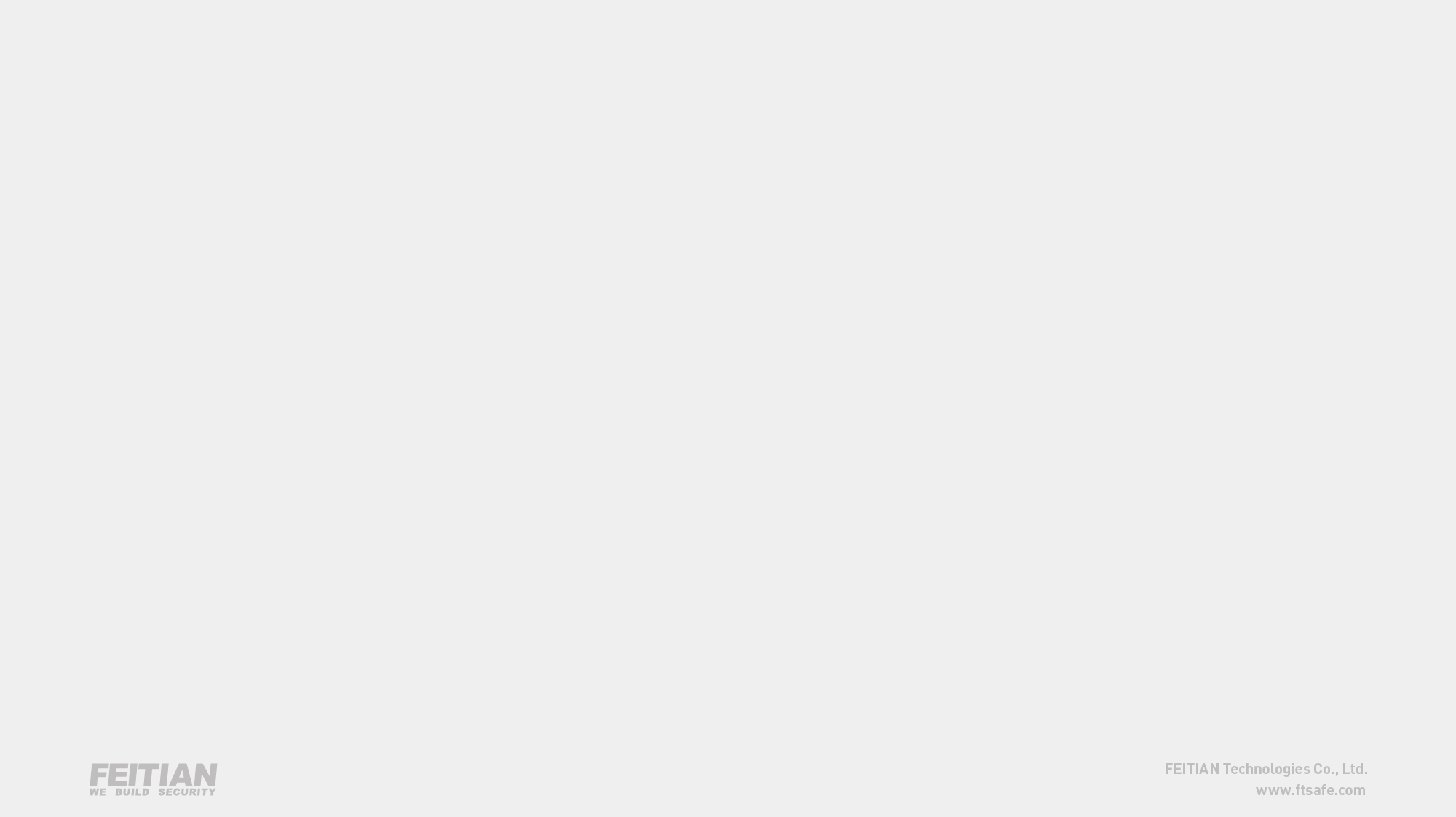 ABOUT FEITIAN
OVERVIEW
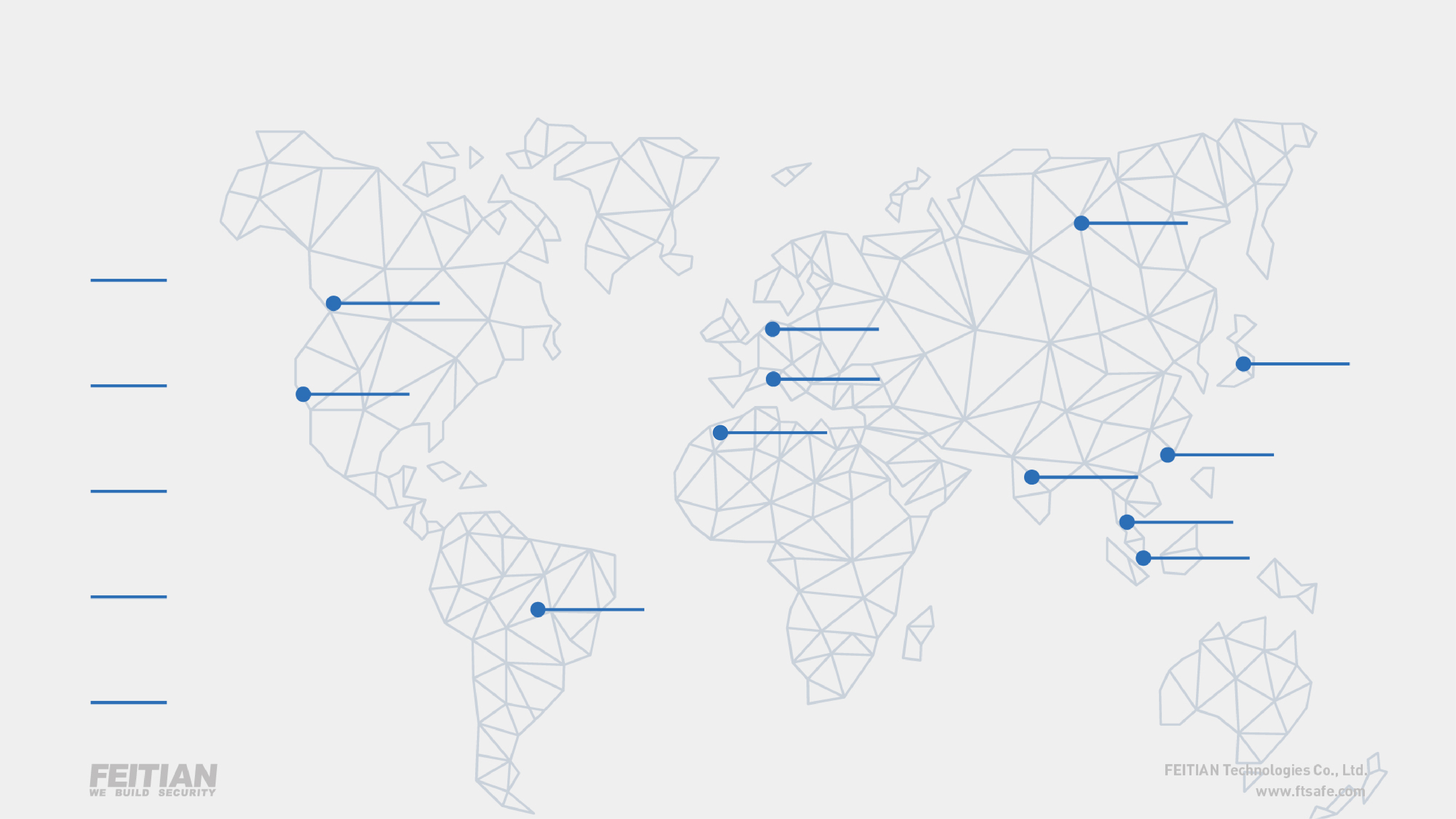 ABOUT FEITIAN
GLOBAL PRESENCE
Russia
2
Subsidiaries
Canada
Netherlands
2
JV Partners
Japan
France
USA
Morocco
7
Sales Outlets
Hong Kong
India
Malaysia
Singapore
5,000+
Clients
Brazil
150+
Countries
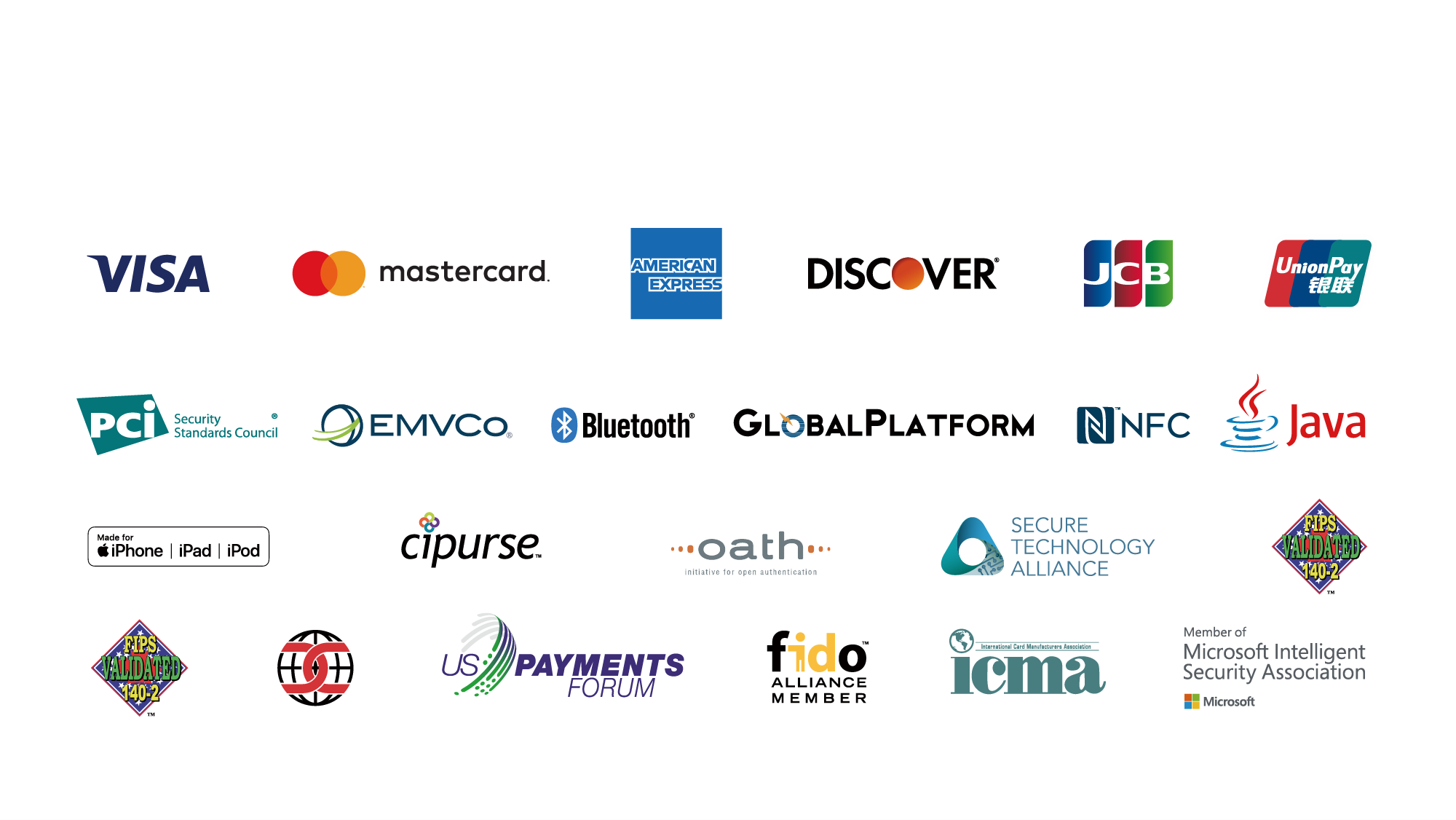 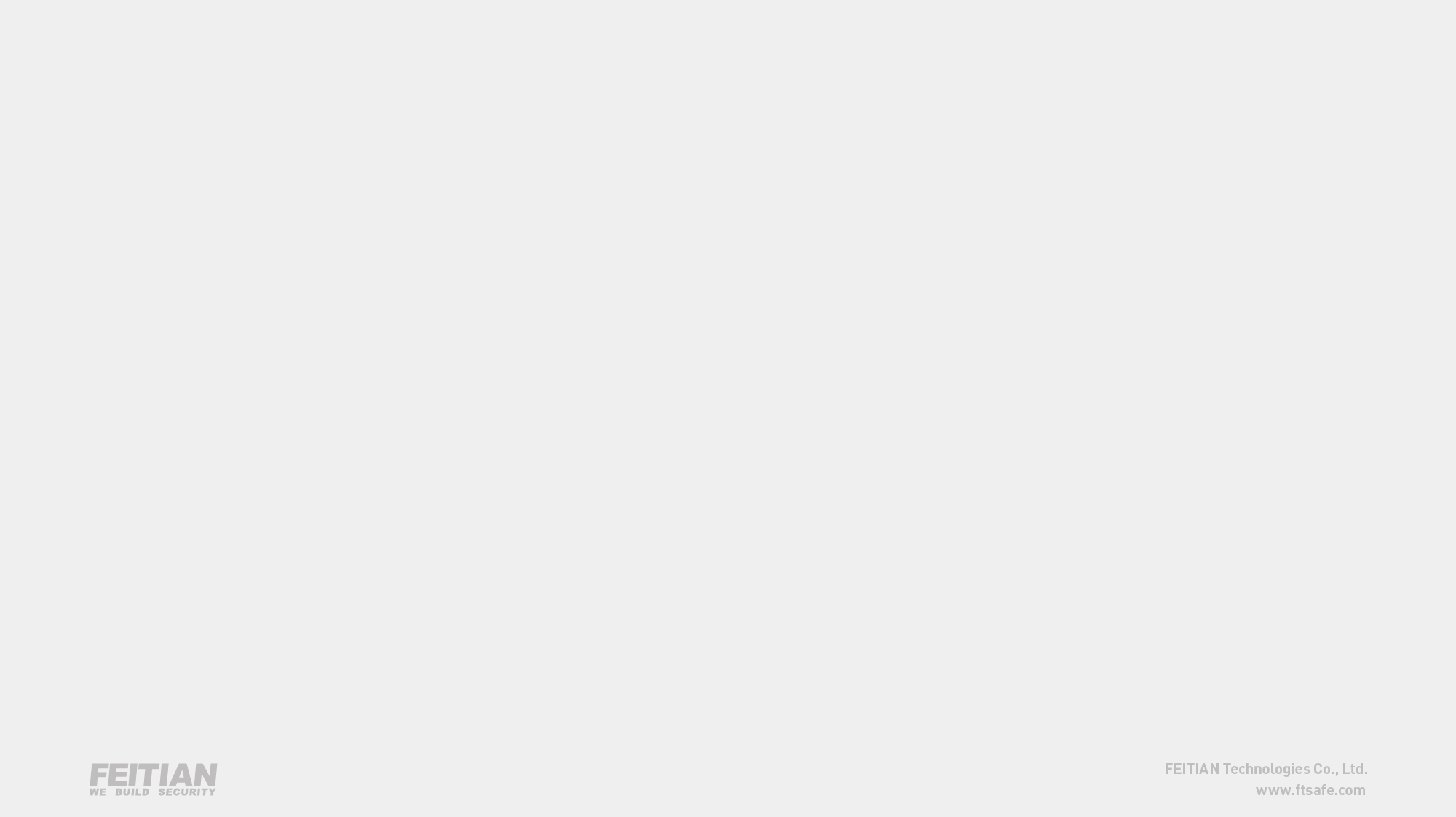 ABOUT FEITIAN
CERTIFICATIONS & MEMBERSHIPS
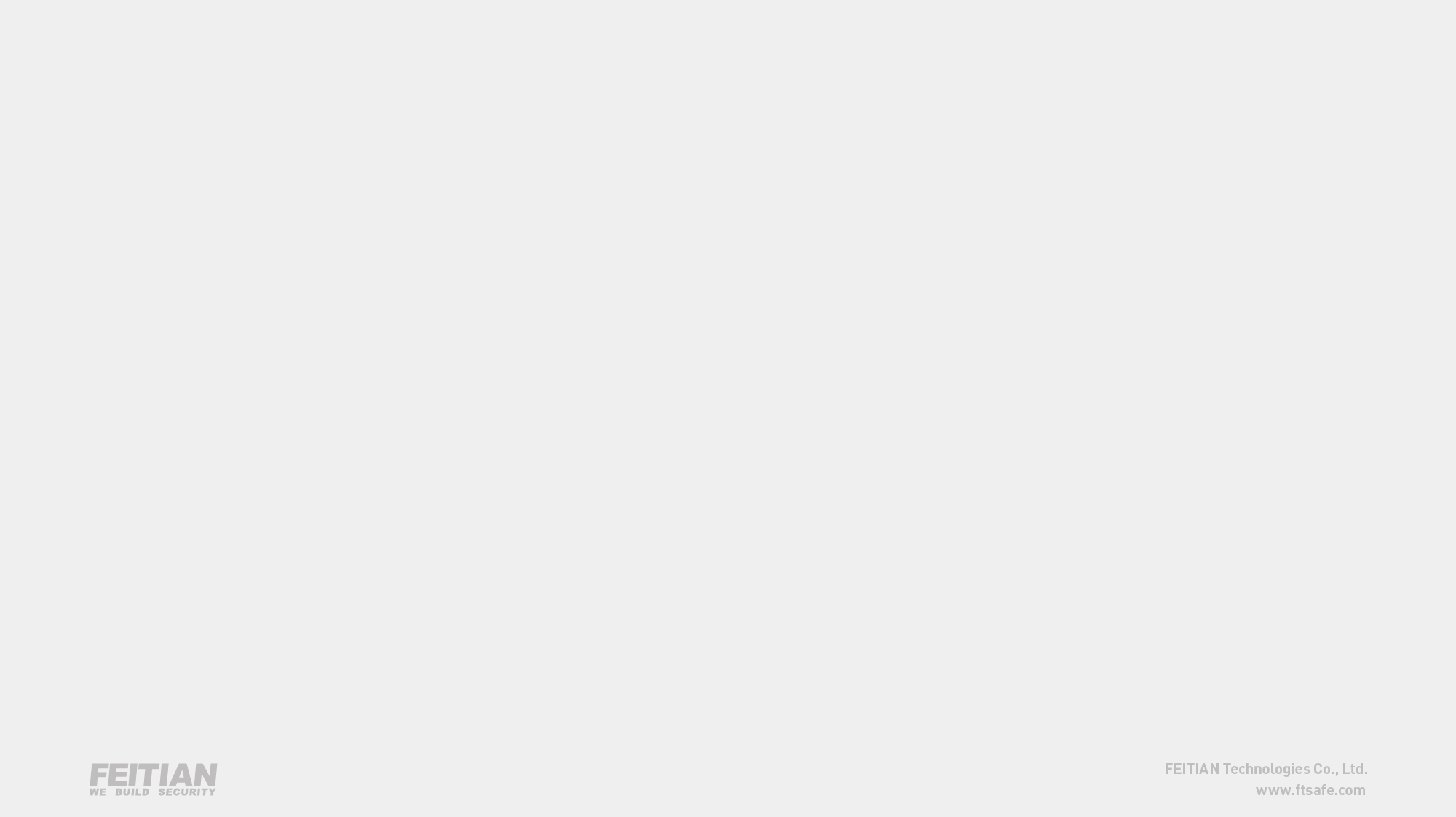 ABOUT FEITIAN
CUSTOMER REFERENCE
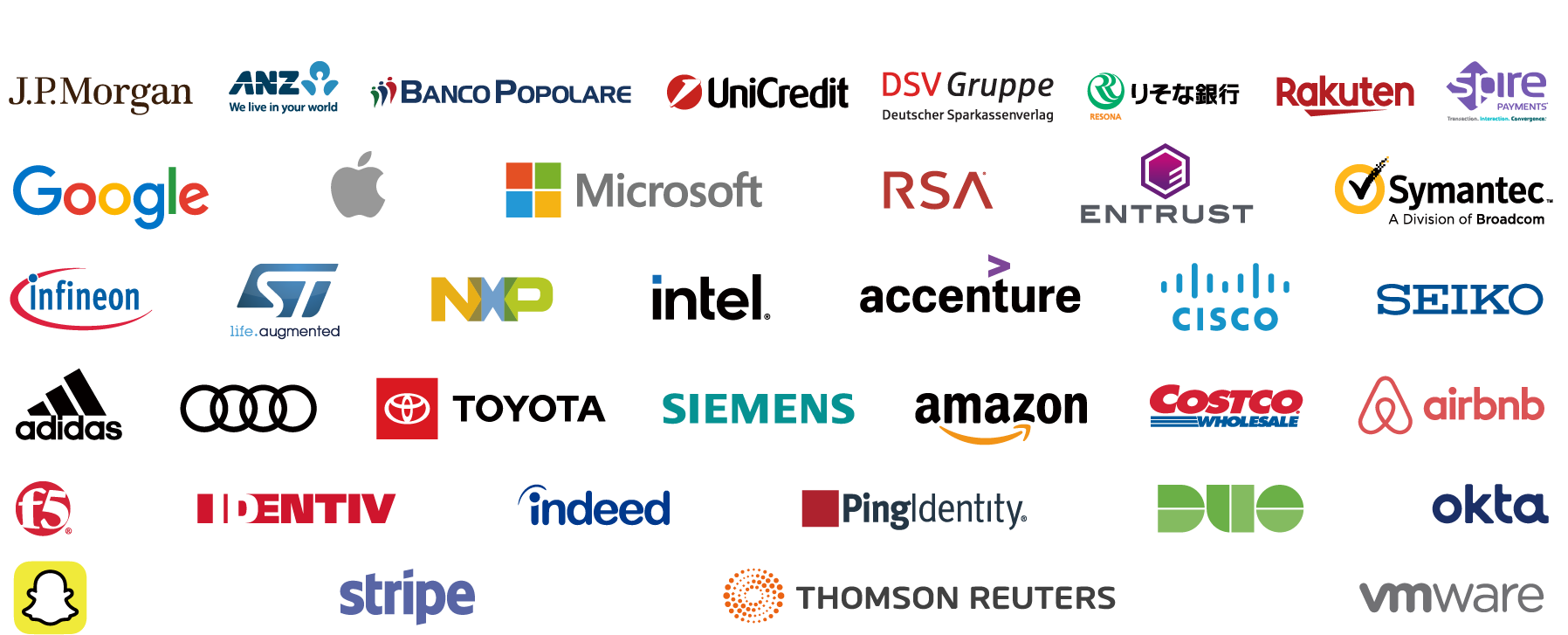 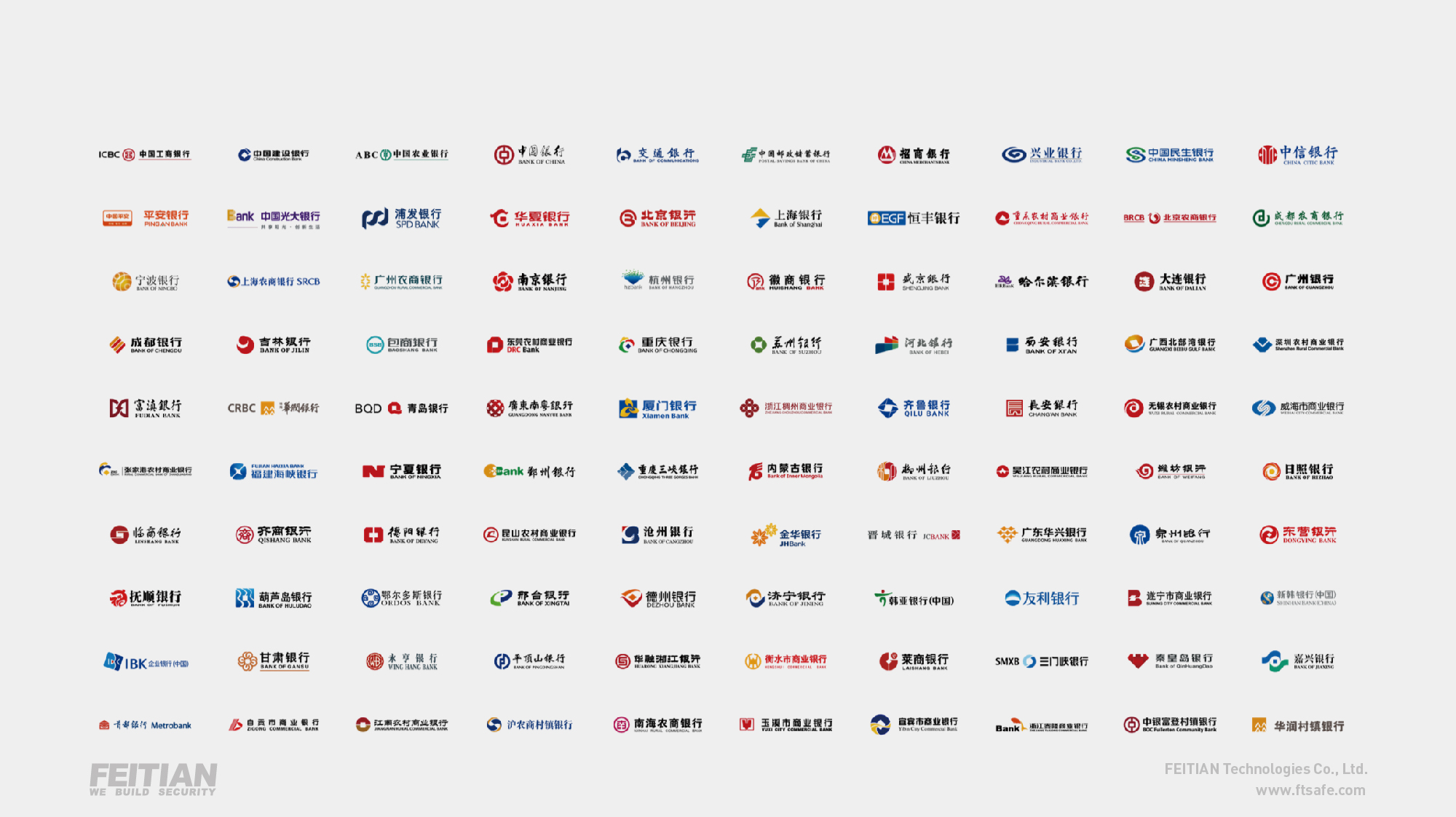 ABOUT FEITIAN
Domestic Banking Customers
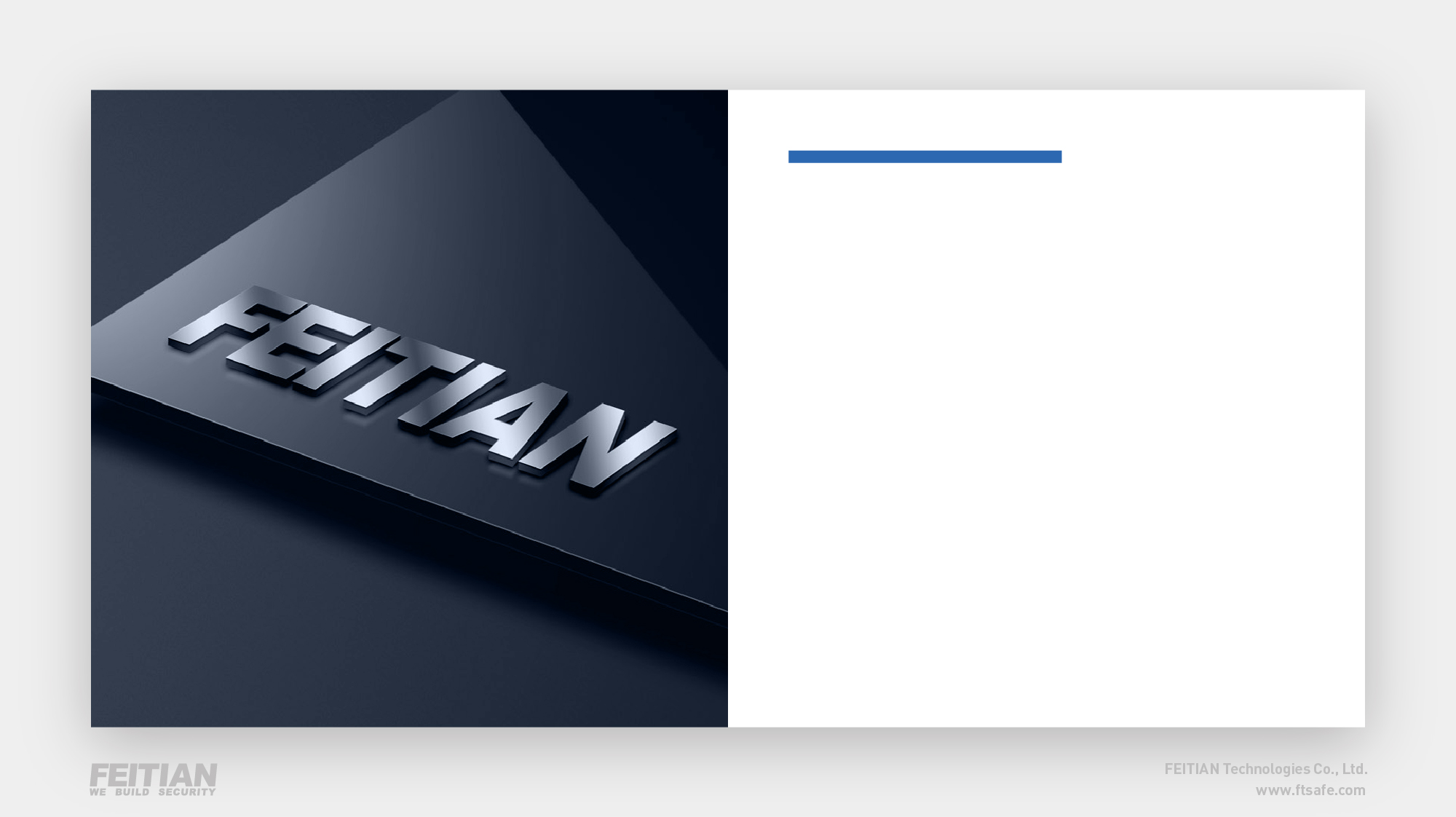 SMARTCARD
PRODUCTS
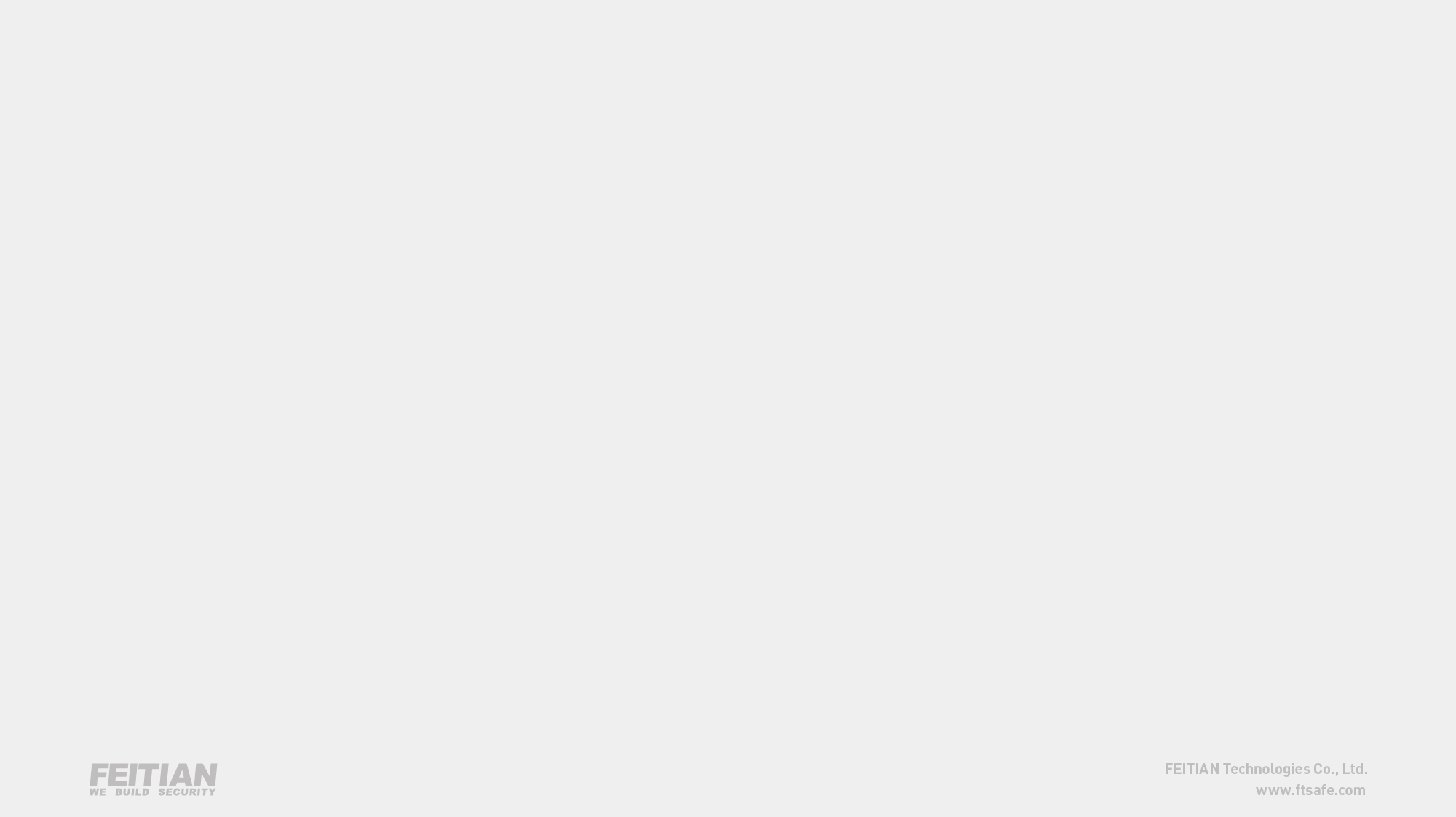 SMARTCARD PRODUCTS
What We provide?
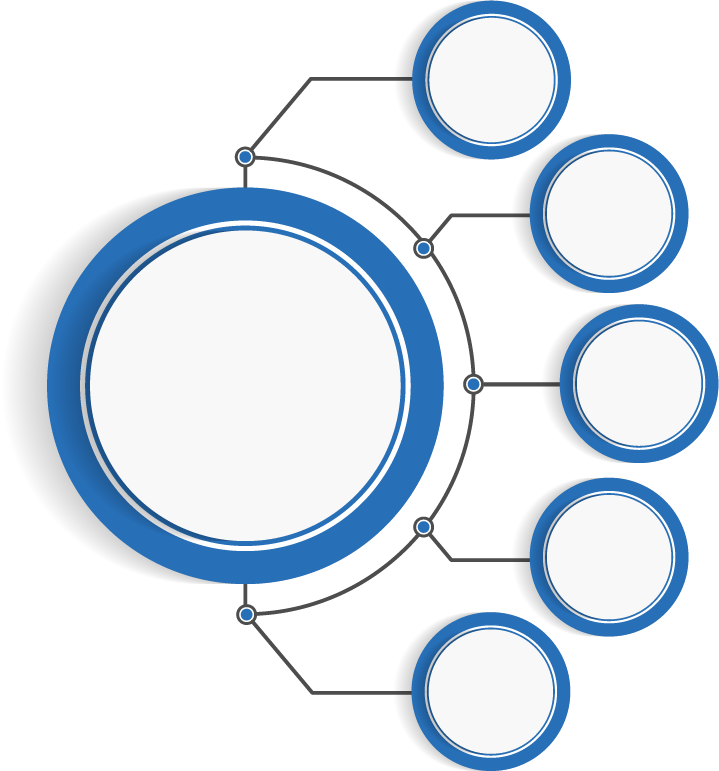 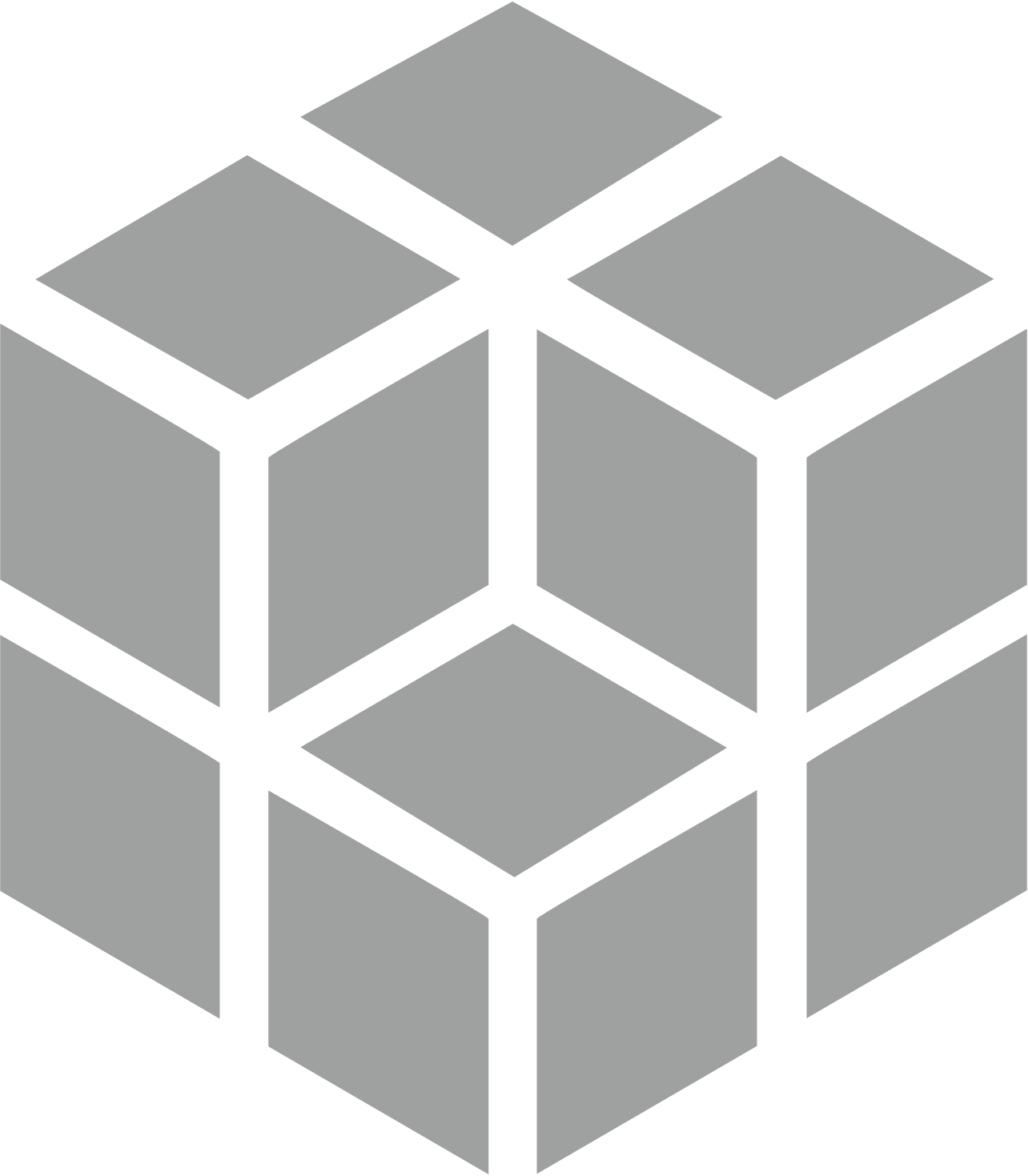 Applets
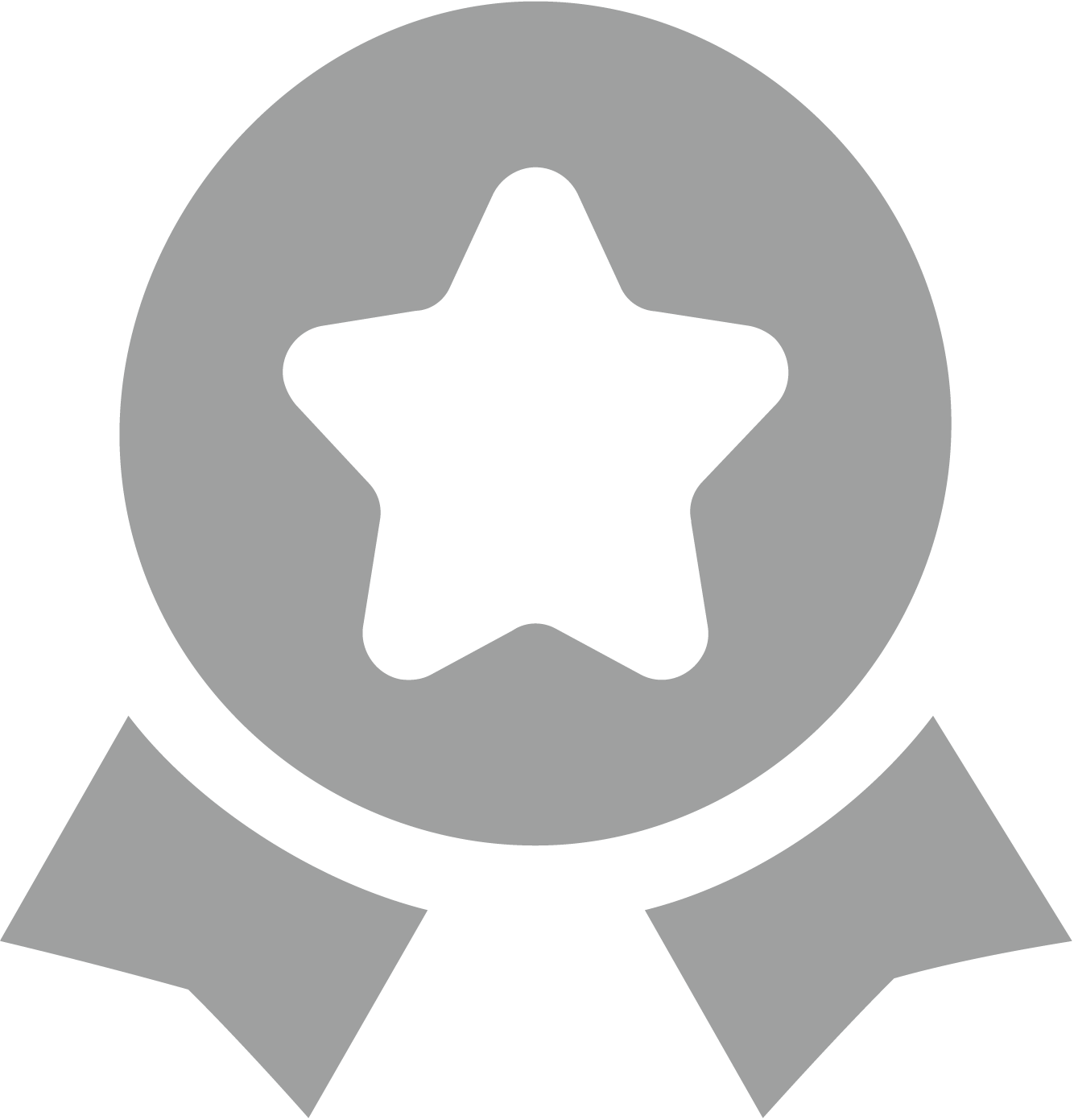 Qualification& Certification
FT-JCOS
SMARTCARD JAVA OS
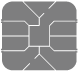 Hardware (Module)
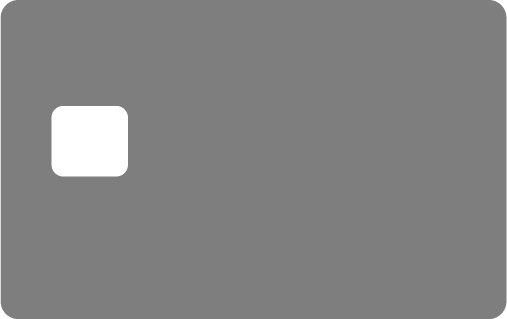 Card Body
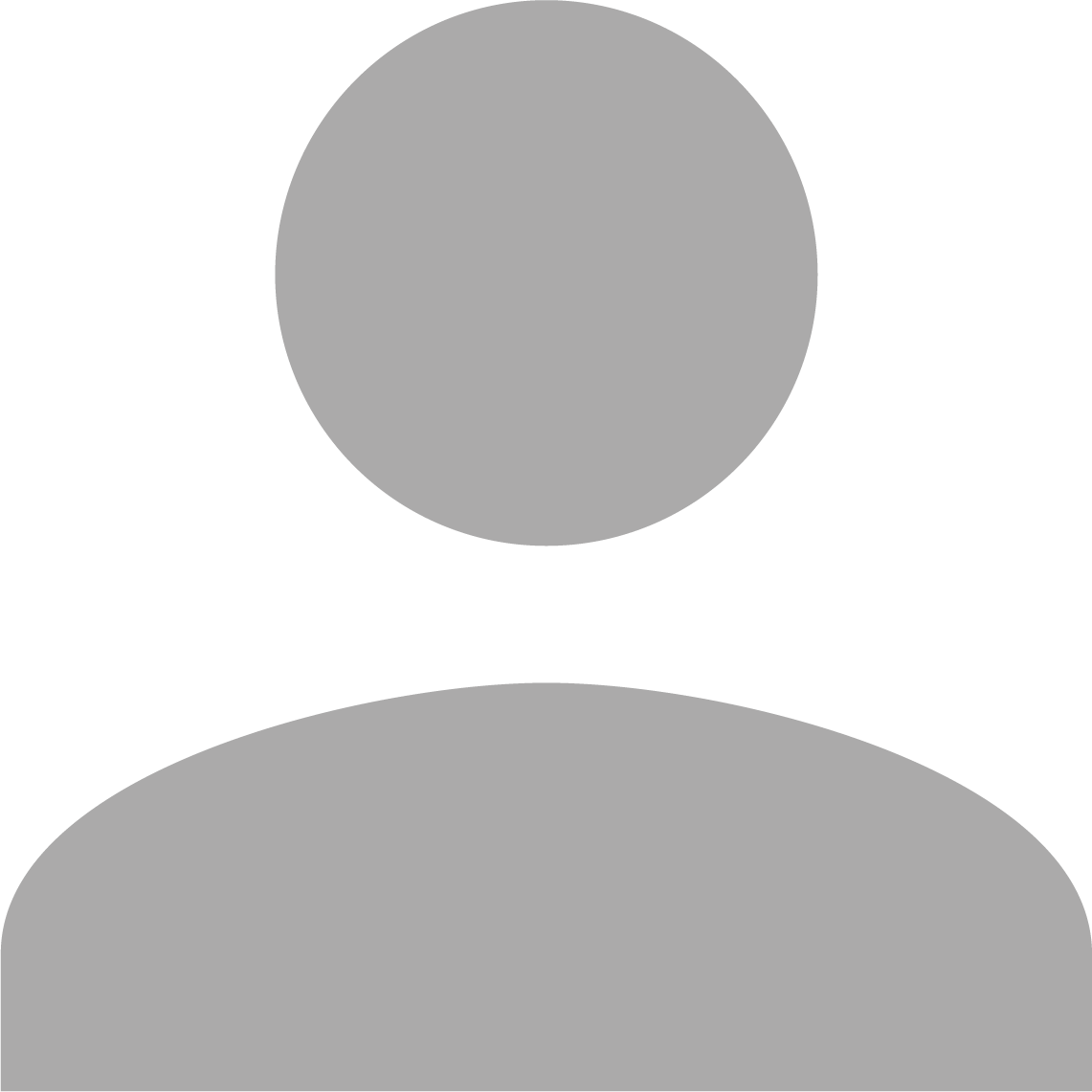 Personal Script, Personal Software, 
Personal Service, Personal Document
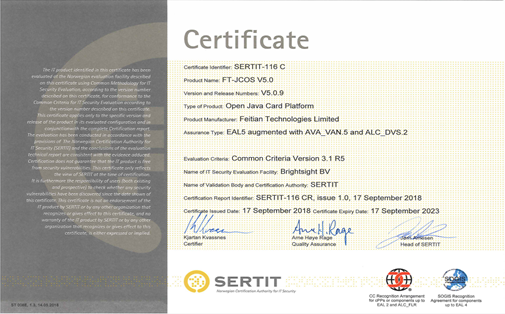 Security
certificate
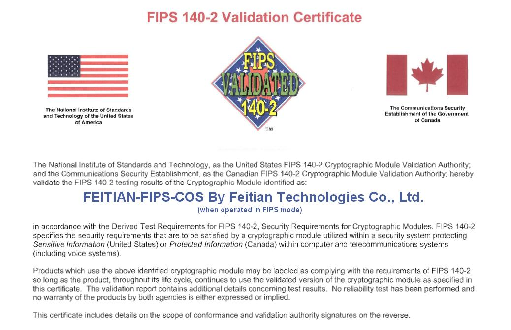 CC EAL5+
FIPS 140-2
SMARTCARD PRODUCTS
FEITIAN Own Java OS for Smart Card: FT-JCOS
Standard certificate
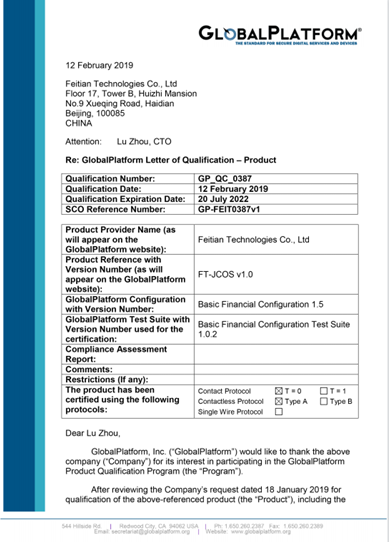 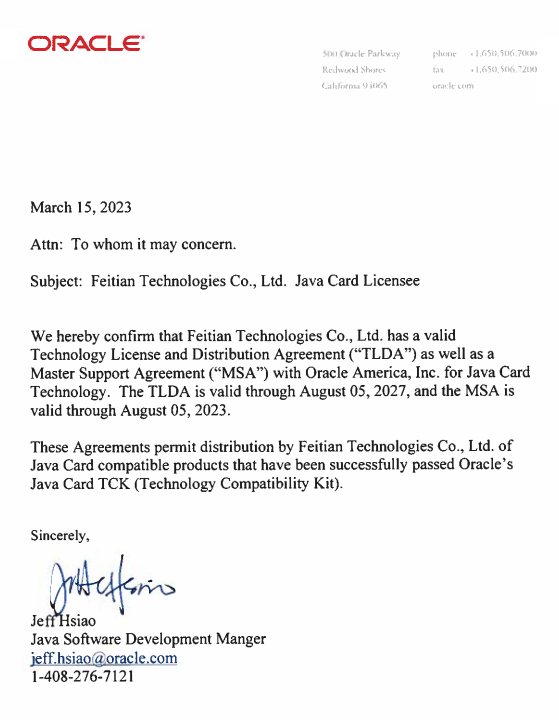 Java Licensee
GP Qualification
SMARTCARD PRODUCTS
FEITIAN Own Java OS for Smart Card: FT-JCOS
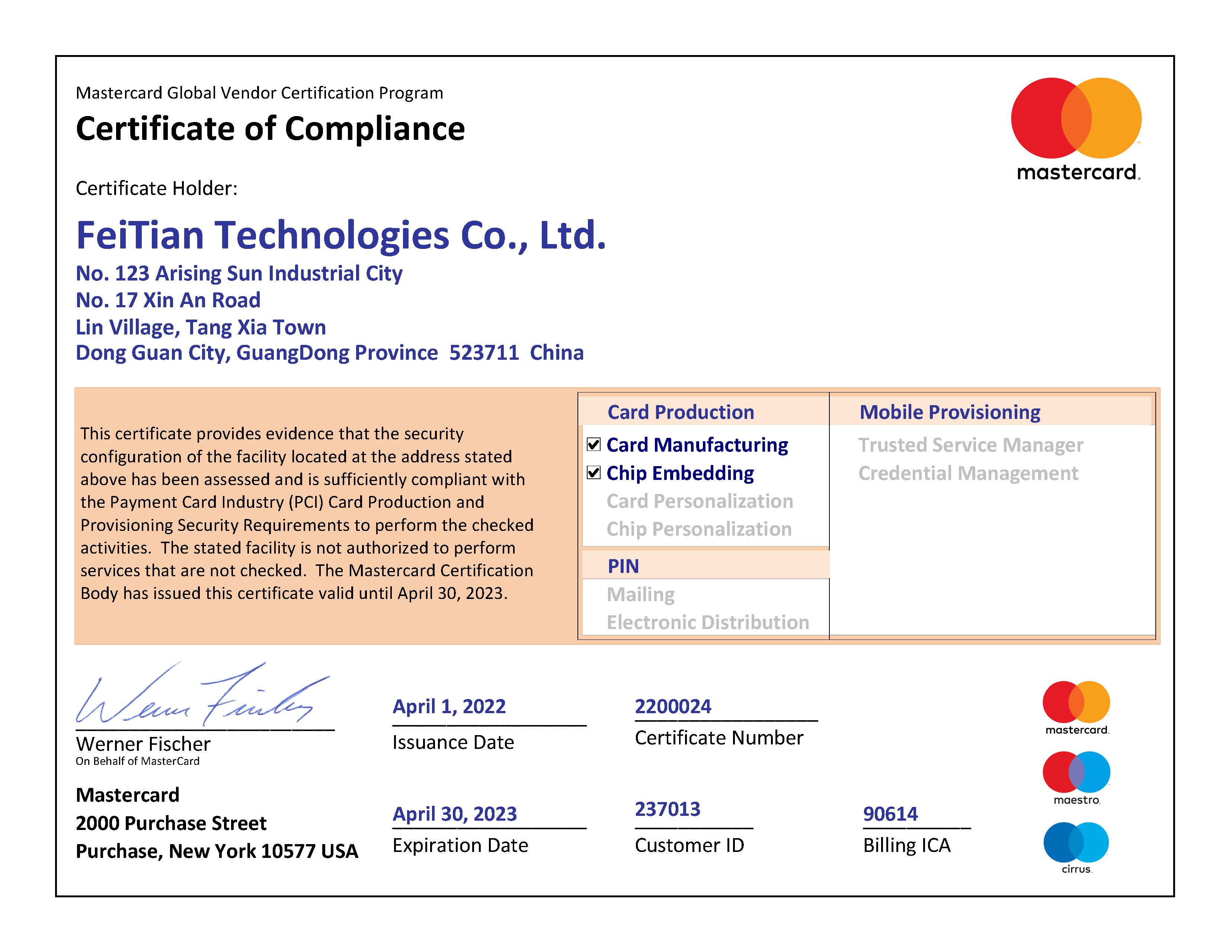 Global Payment Scheme
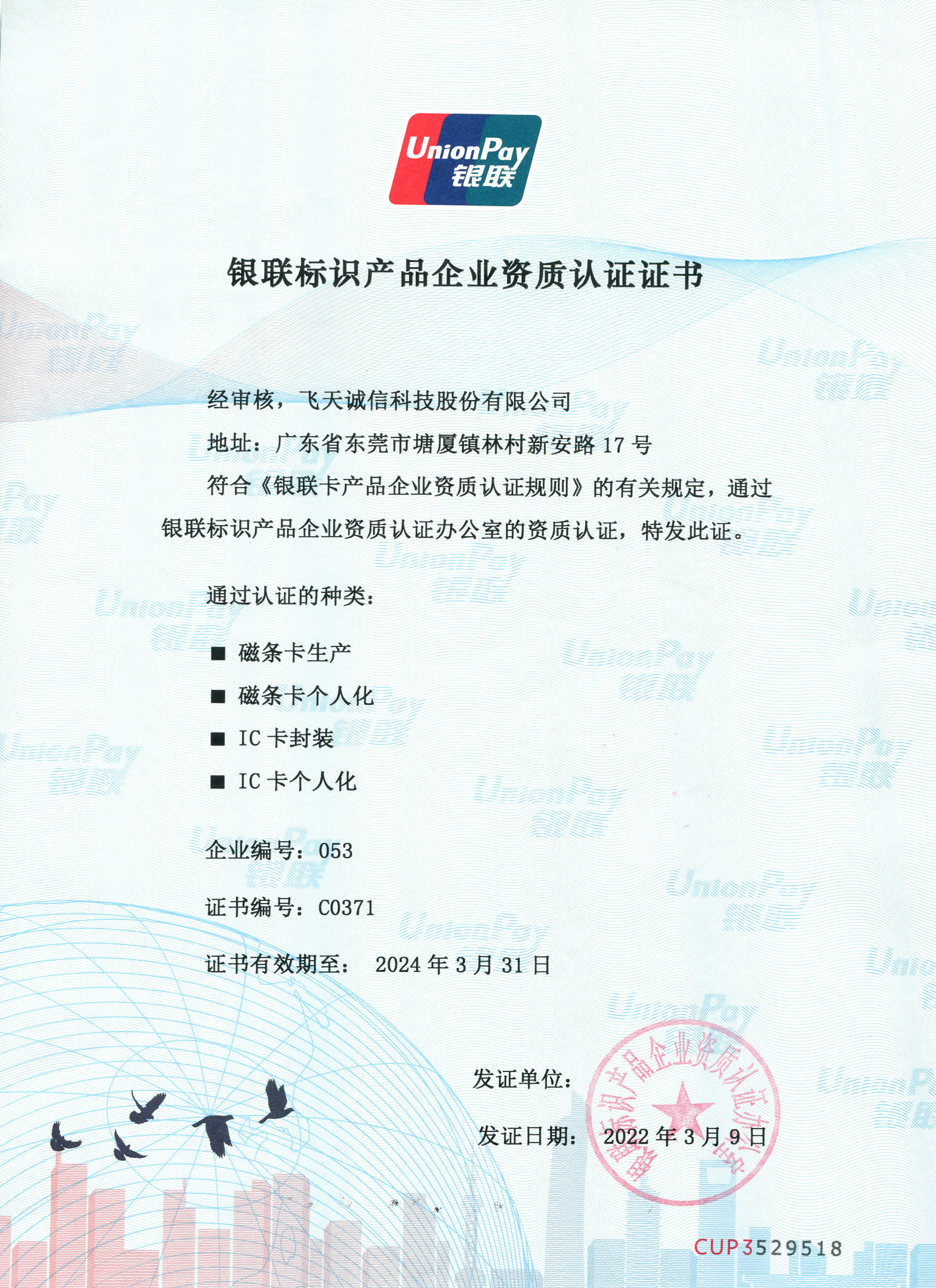 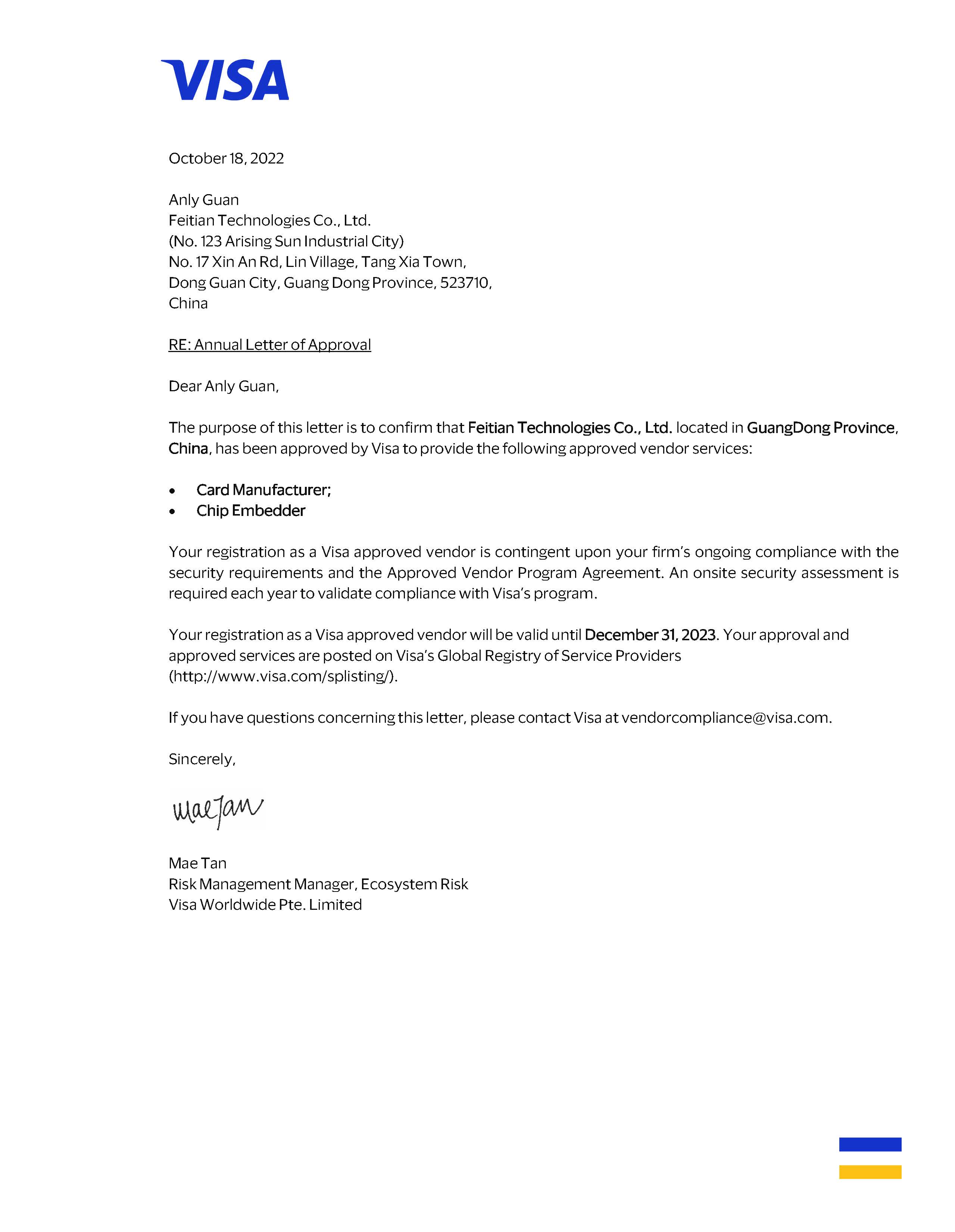 Mastercard
UnionPay
VISA
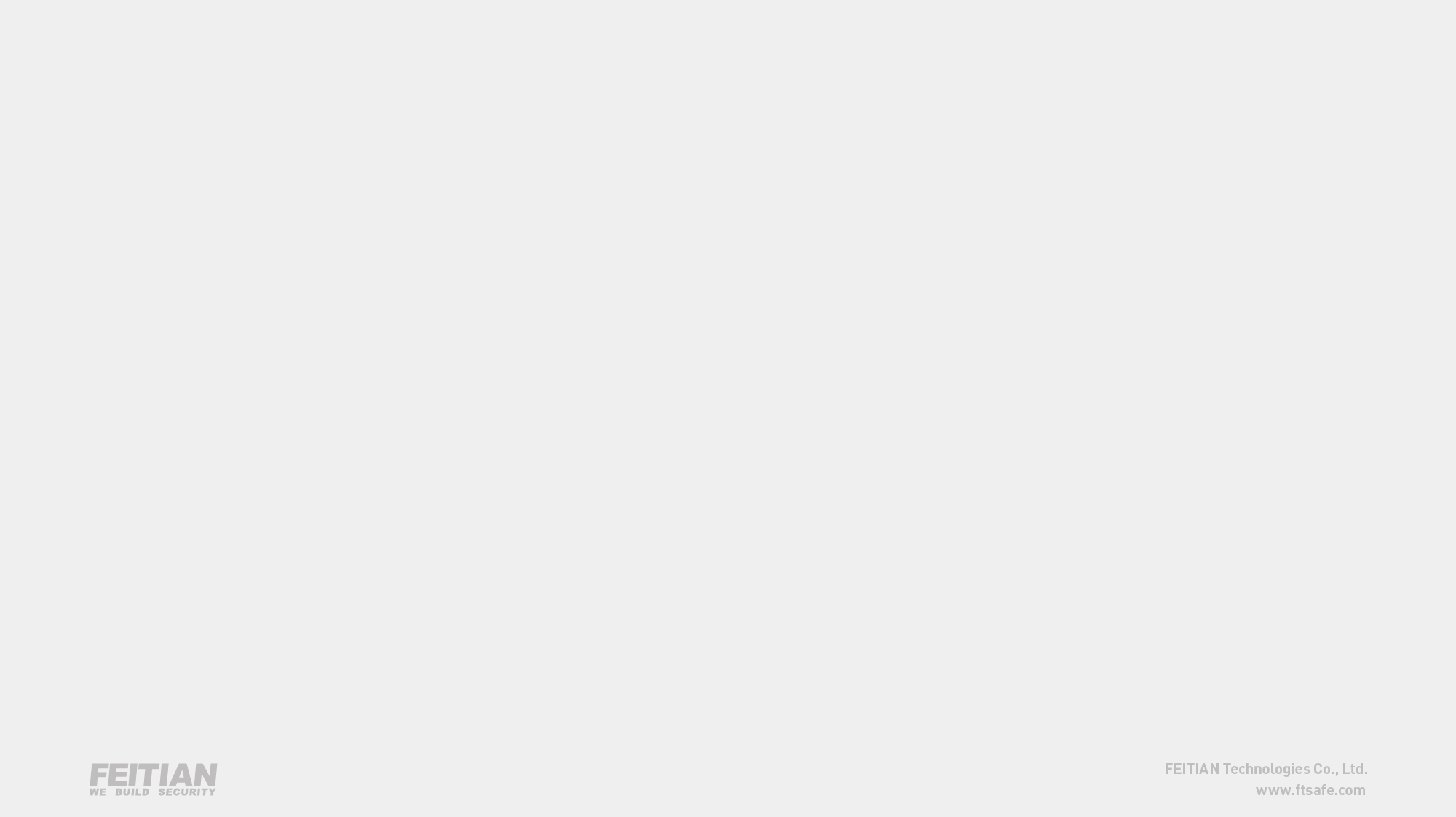 SMARTCARD PRODUCTS
FEITIAN Own Java OS for Smart Card: FT-JCOS
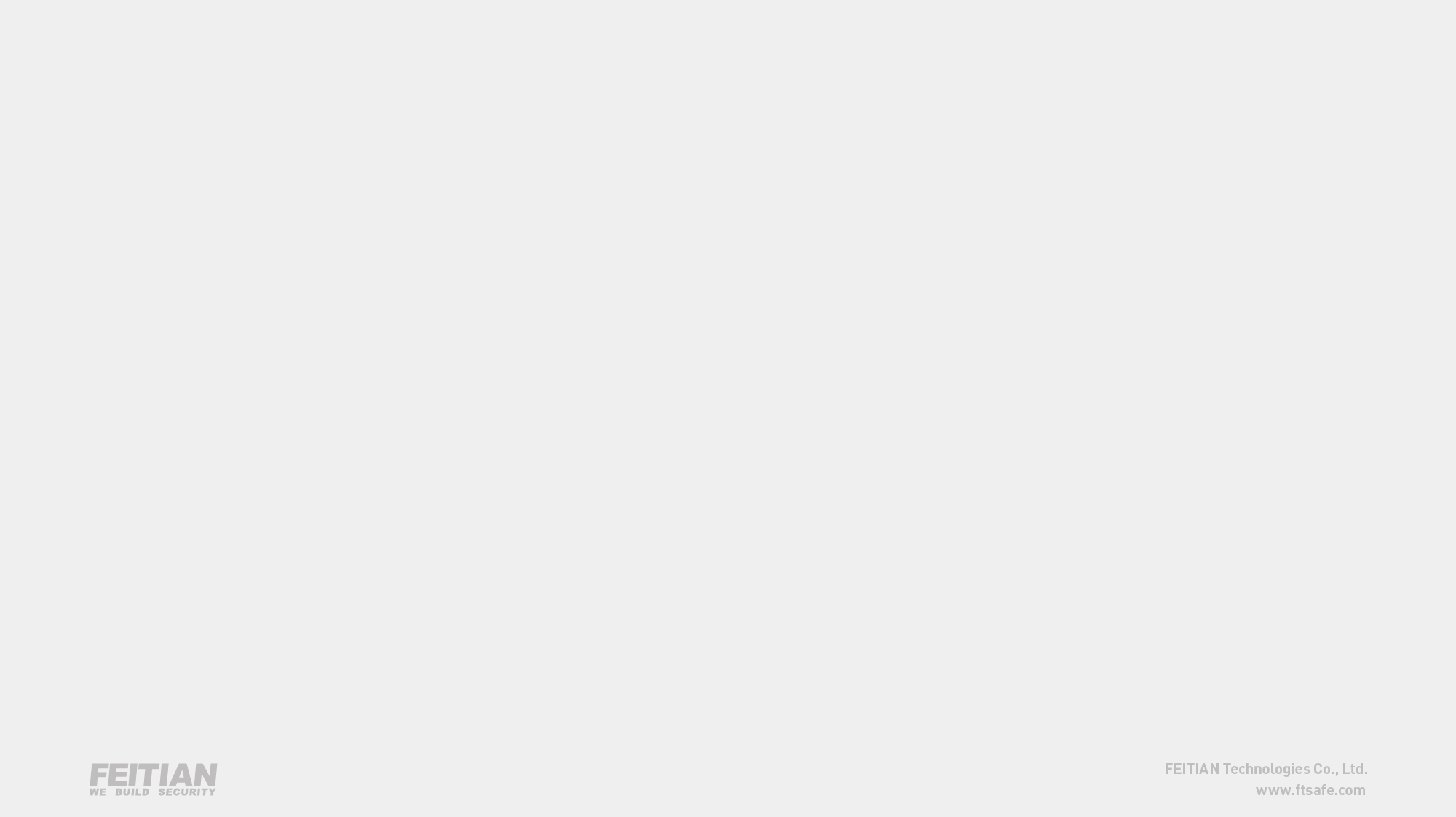 SMARTCARD PRODUCTS
Classic Card
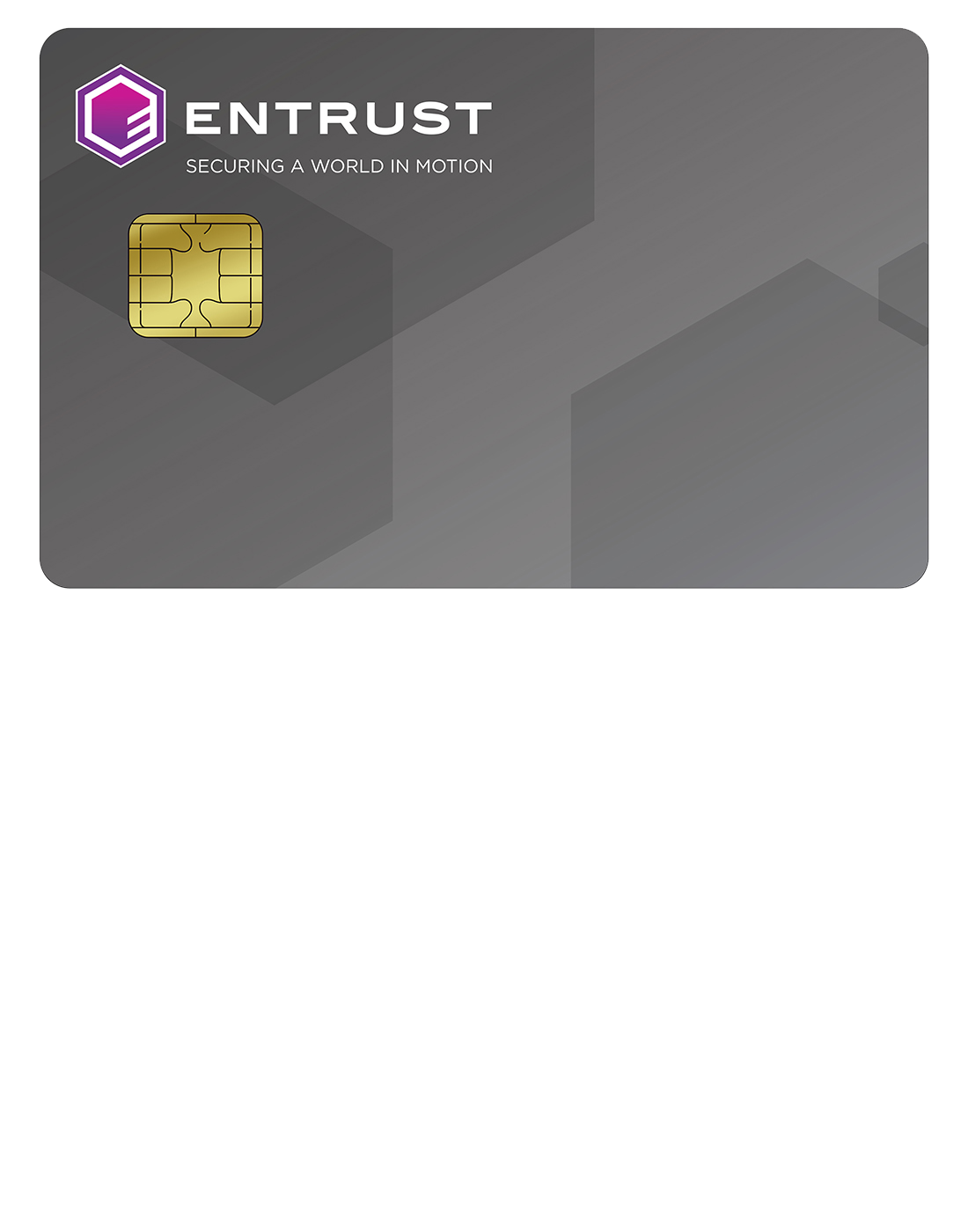 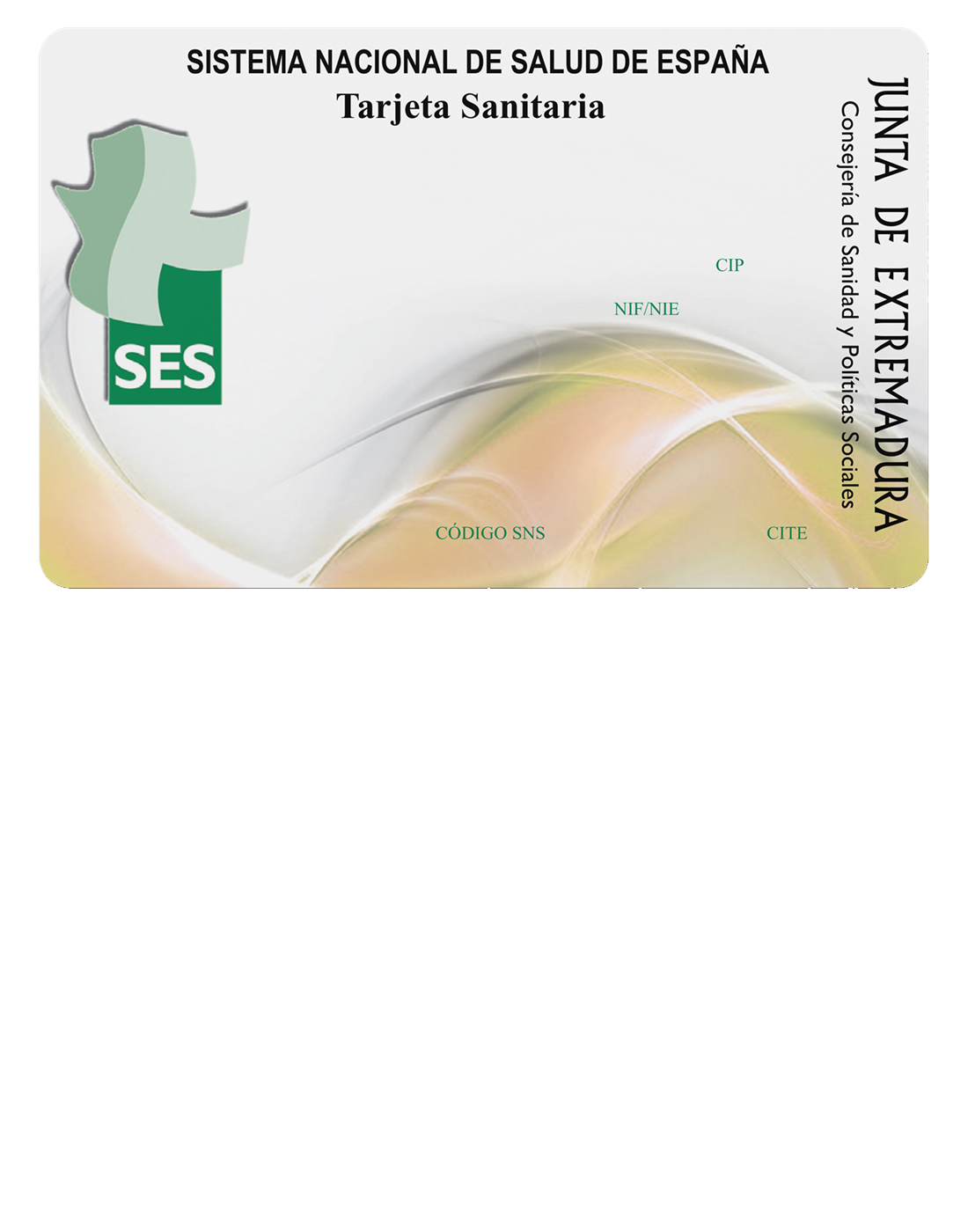 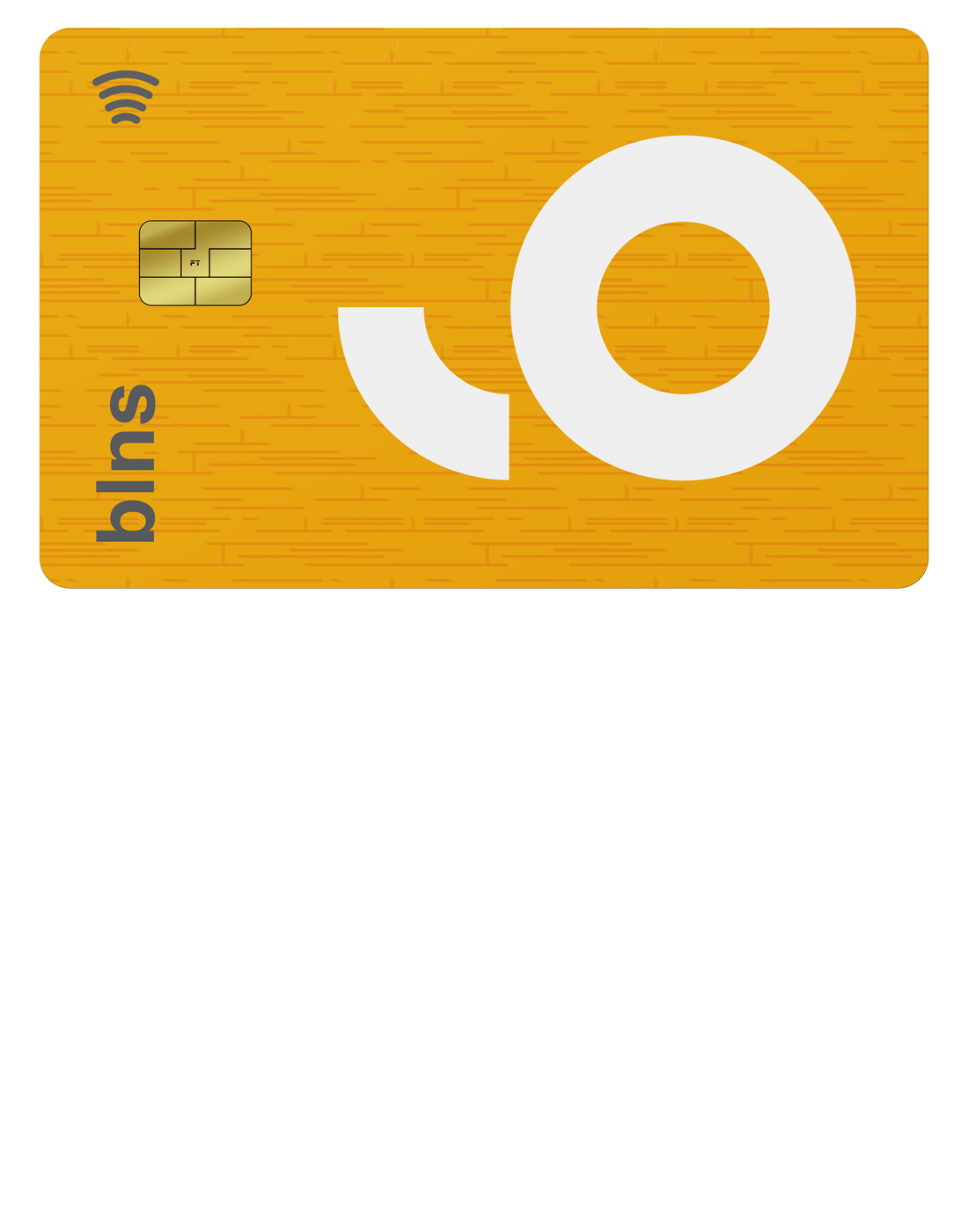 Dual Interface Card
Contact Card
Contactless Card
OTP Card & Mini OTP Card
CBDC Card
Fingerprint Card
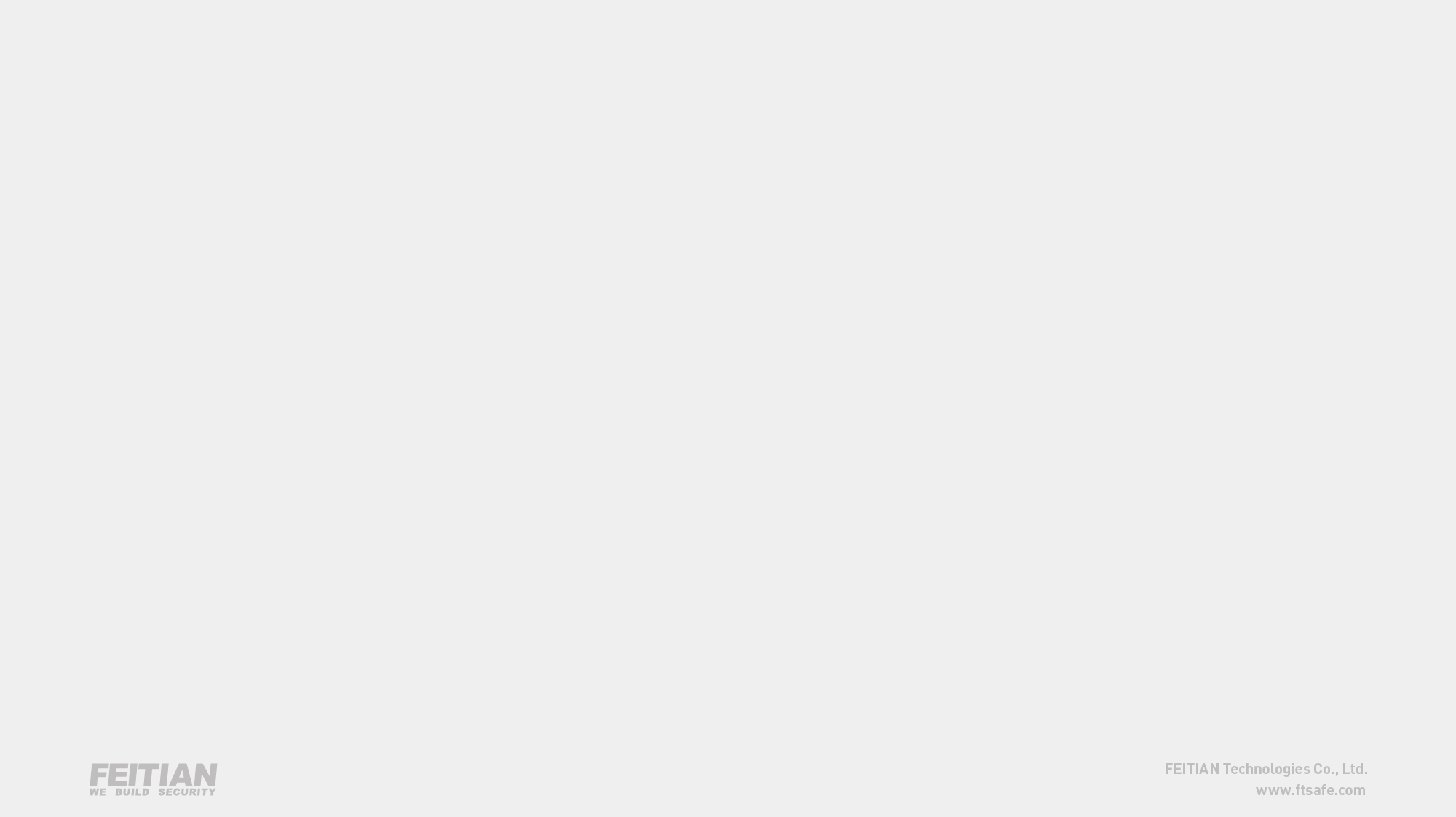 SMARTCARD PRODUCTS
Power Card
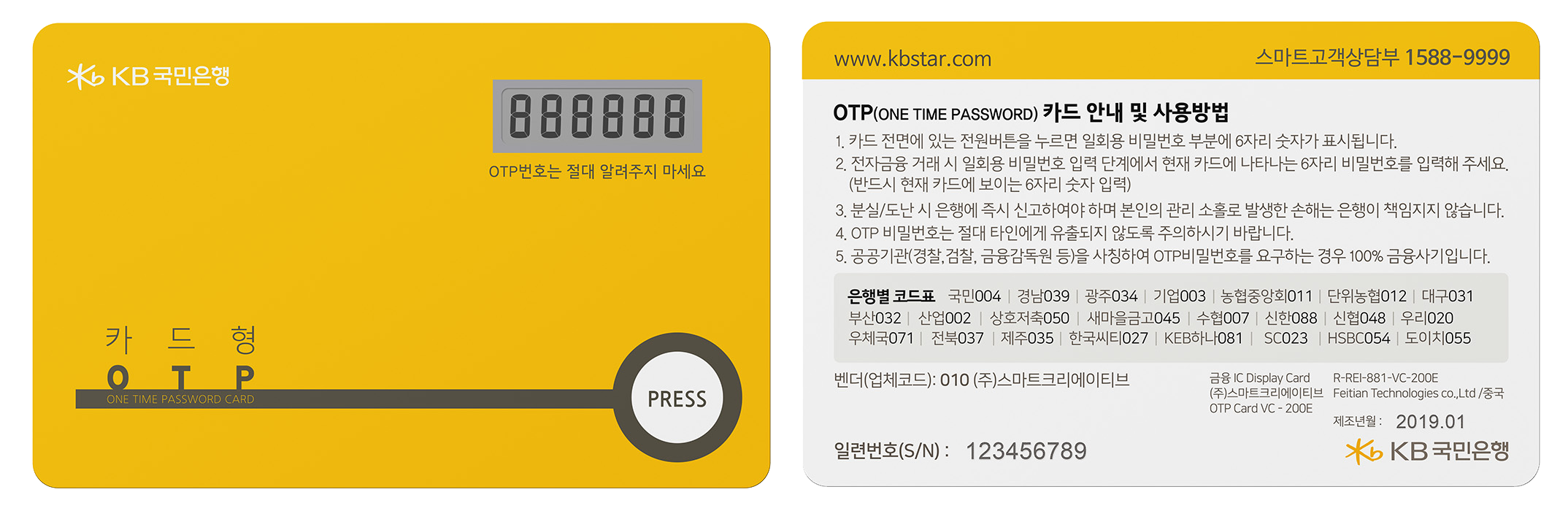 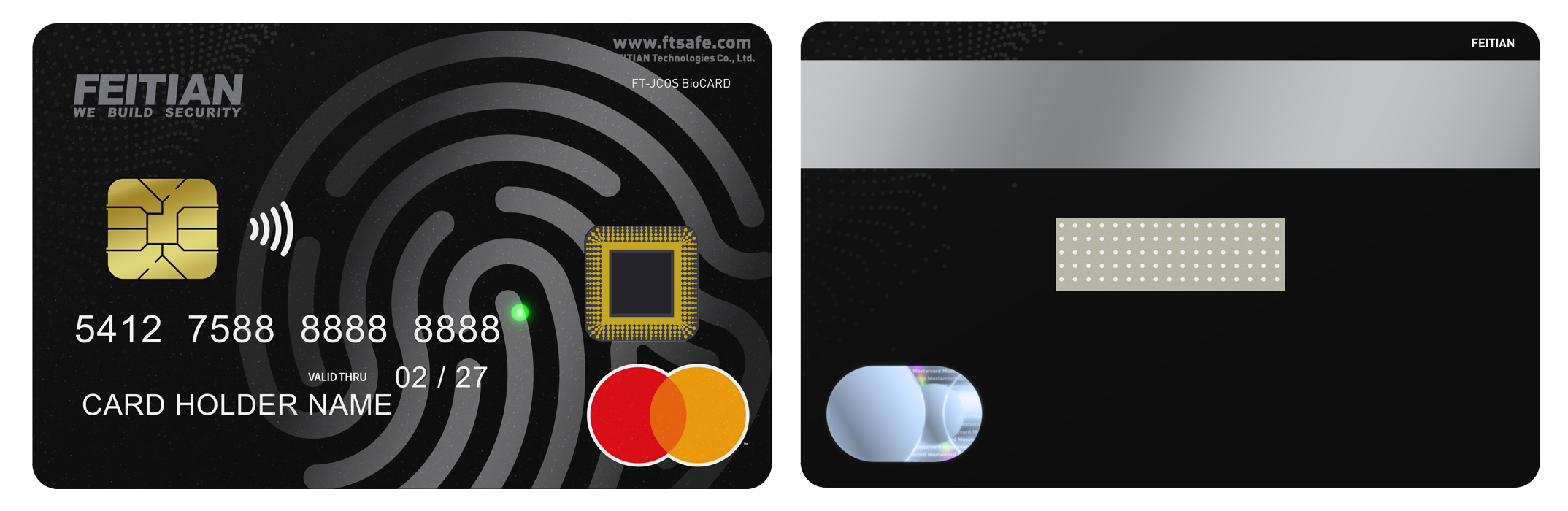 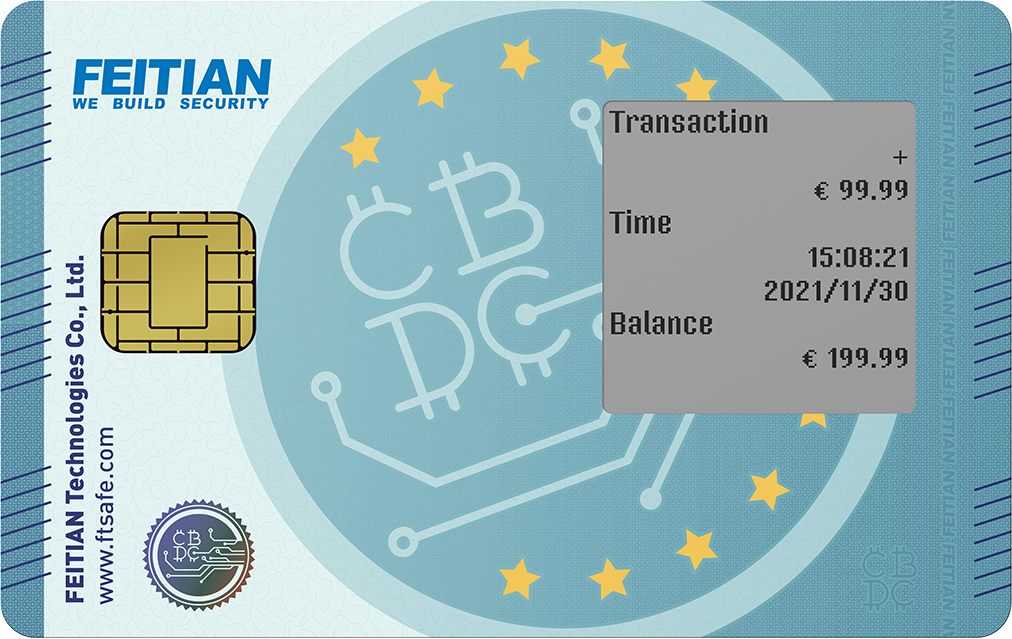 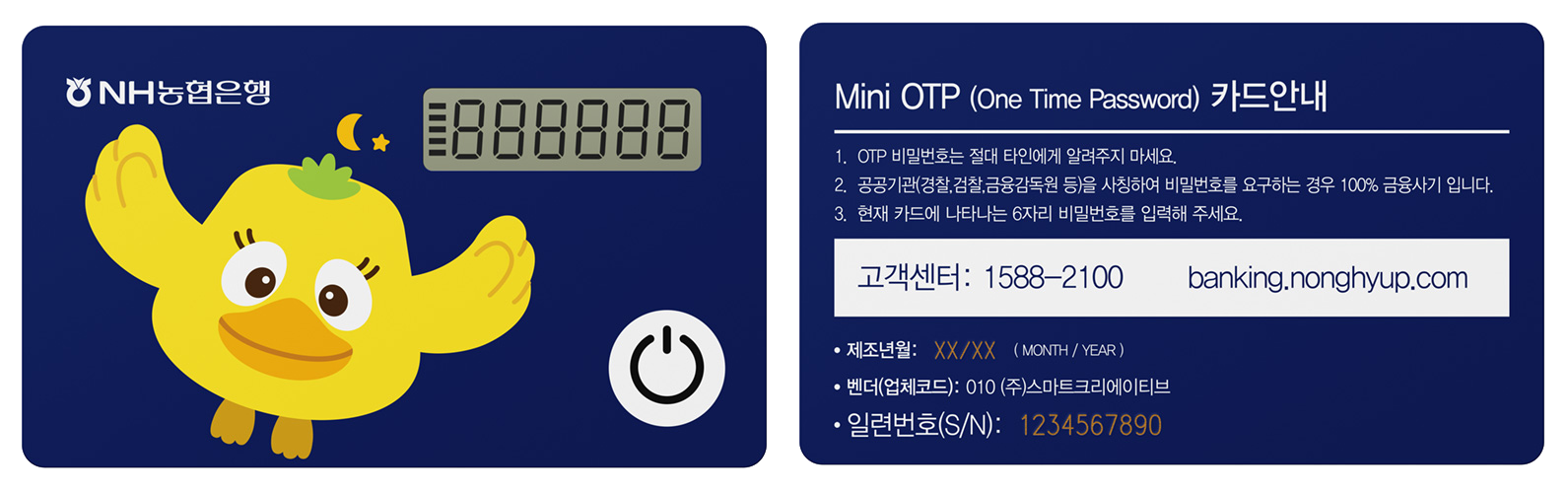 Contact Module
Contactless Module
Dual Interface Module
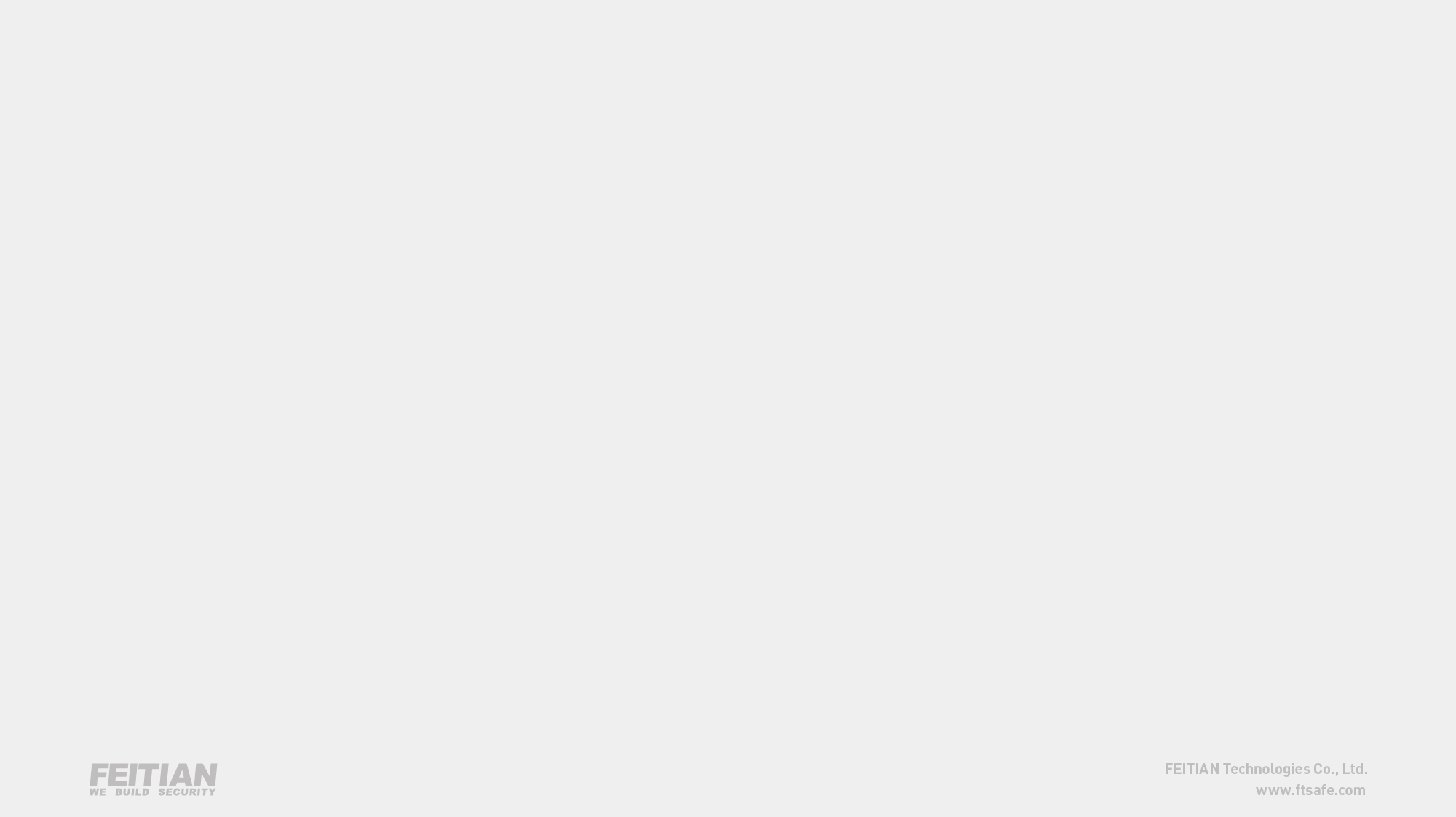 SMARTCARD PRODUCTS
Module
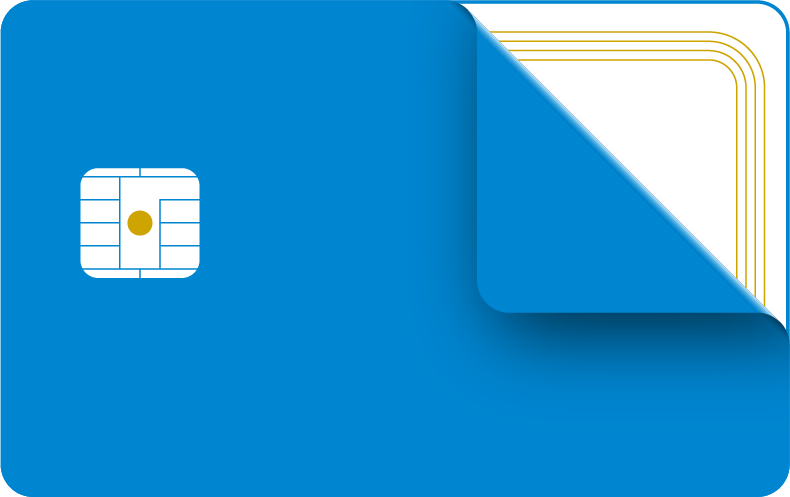 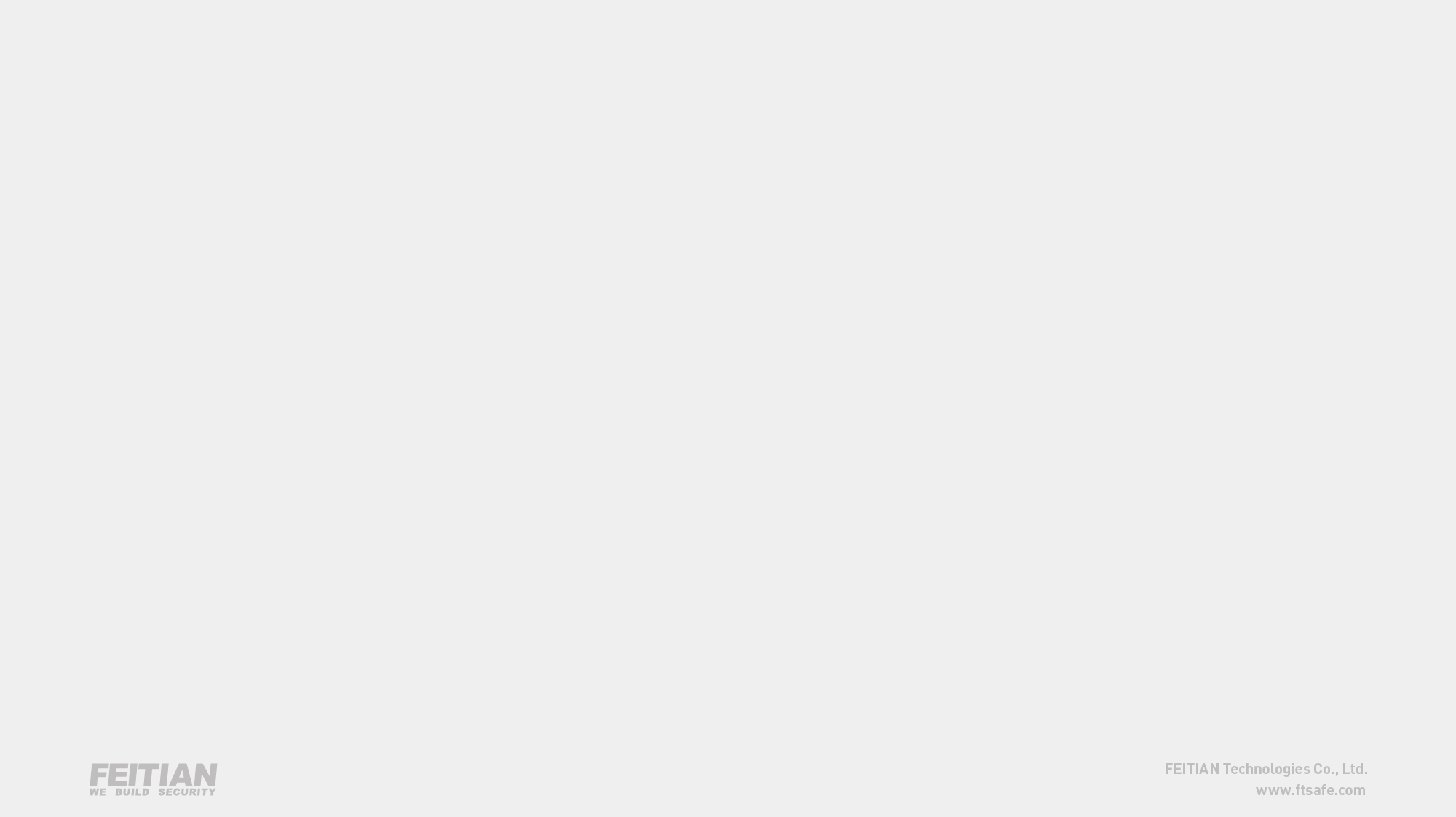 SMARTCARD PRODUCTS
Application
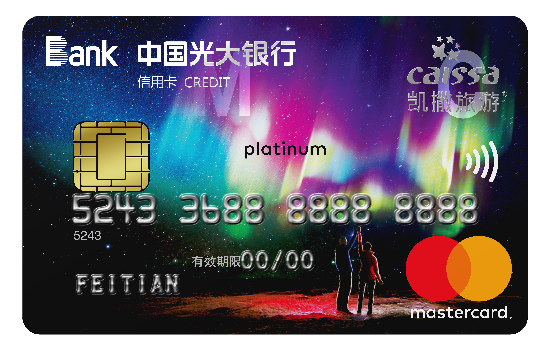 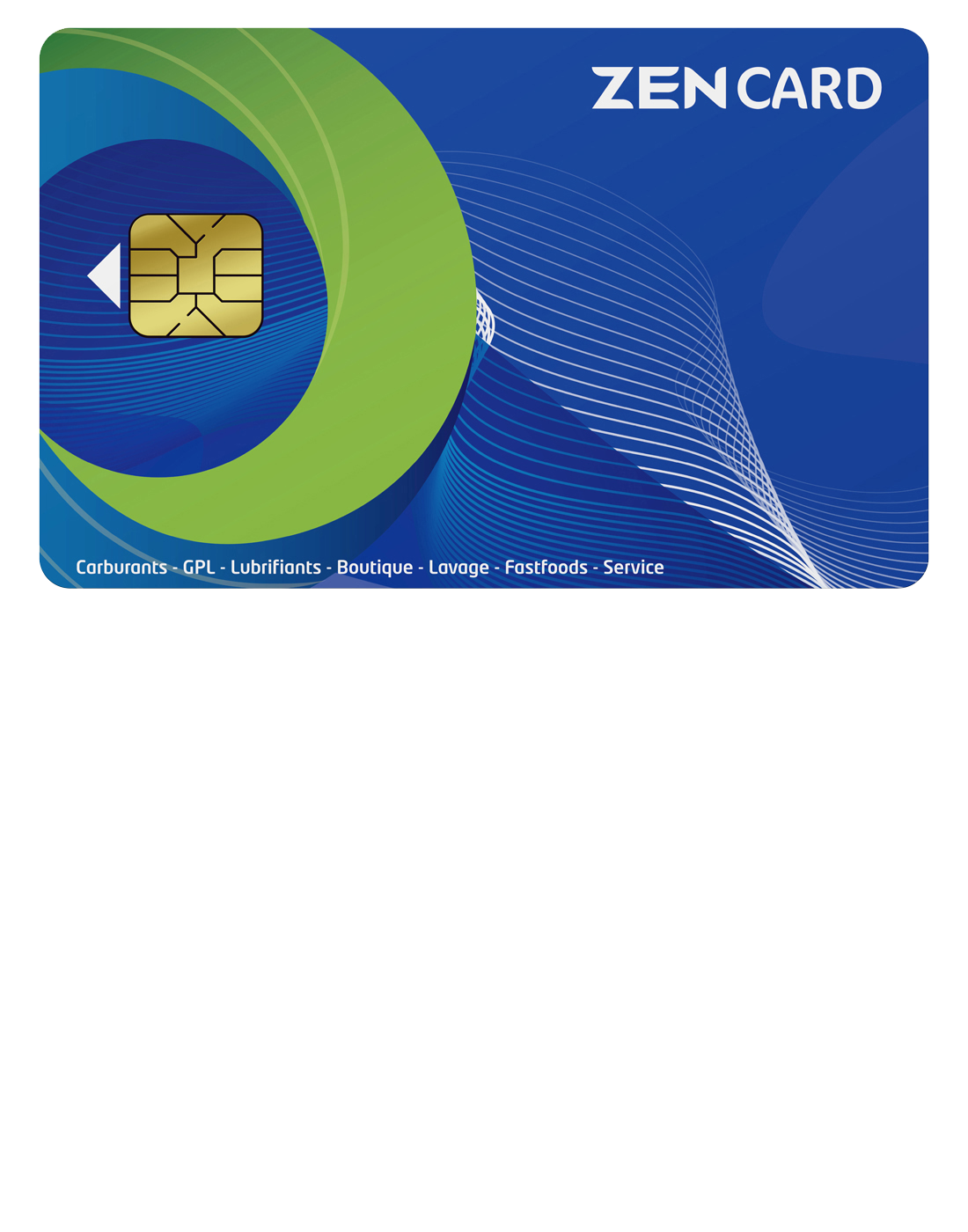 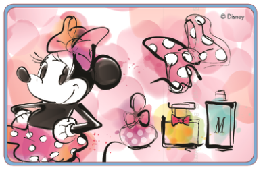 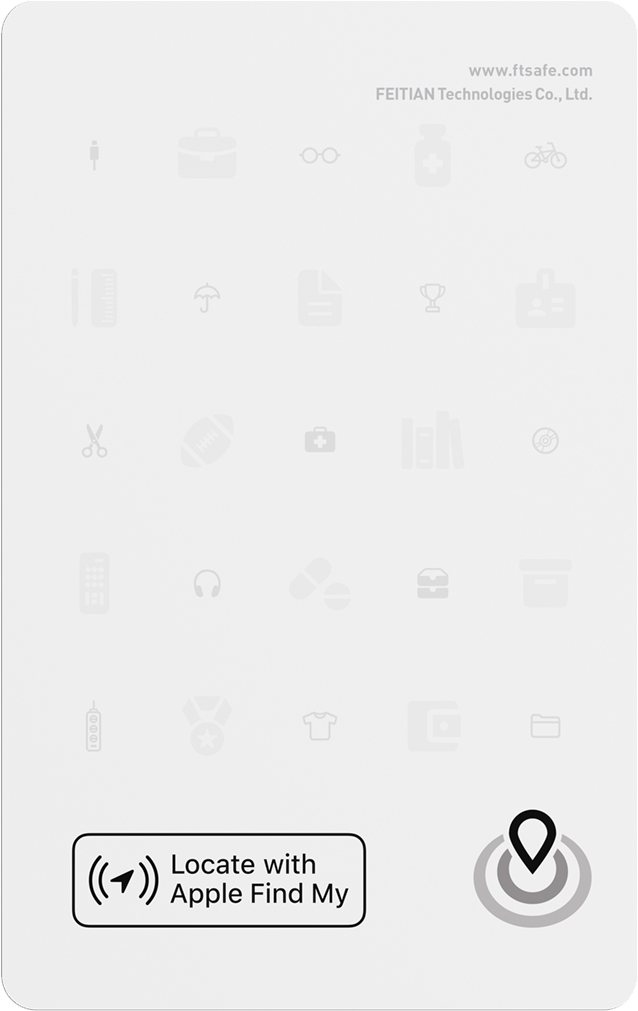 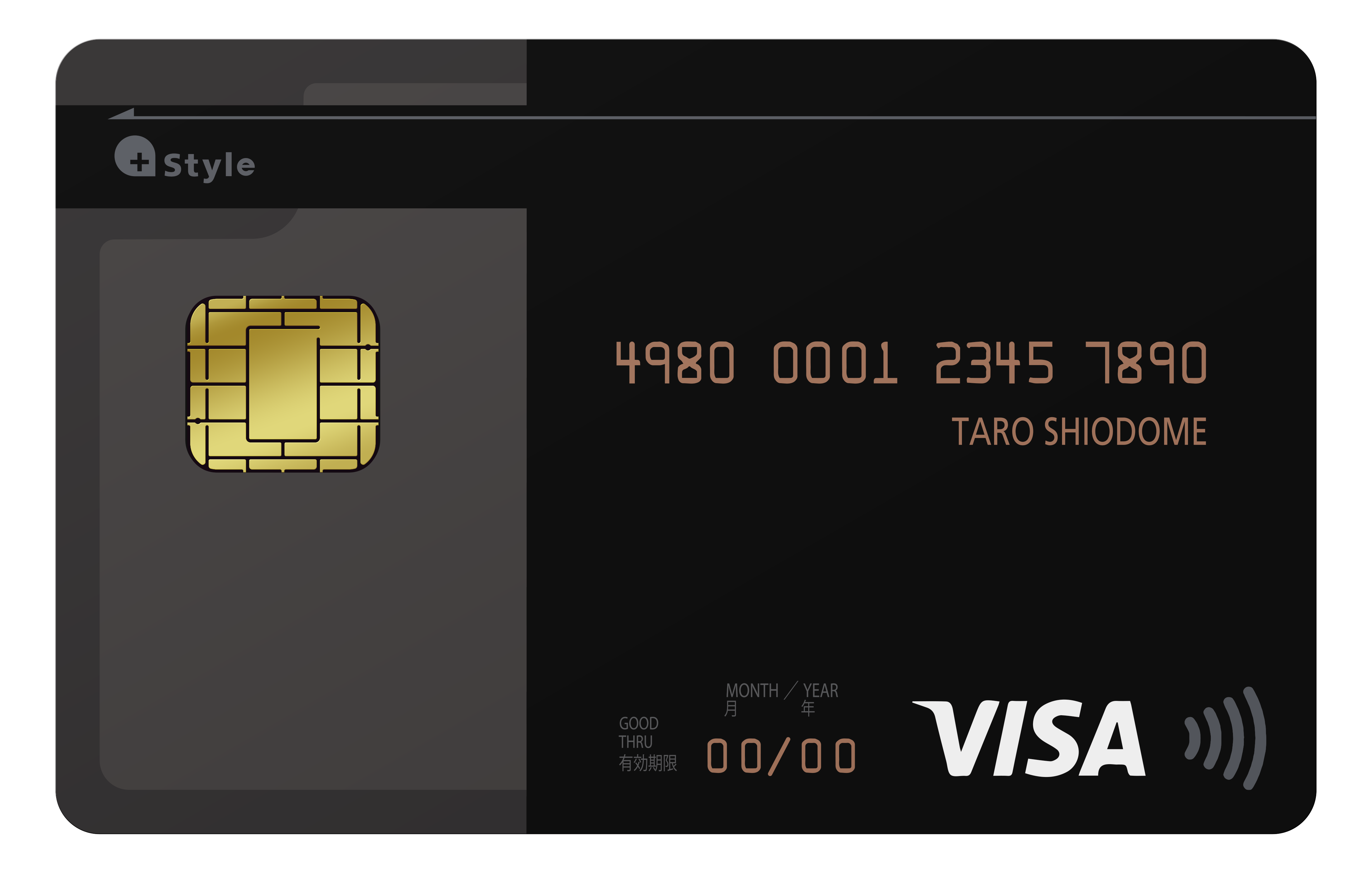 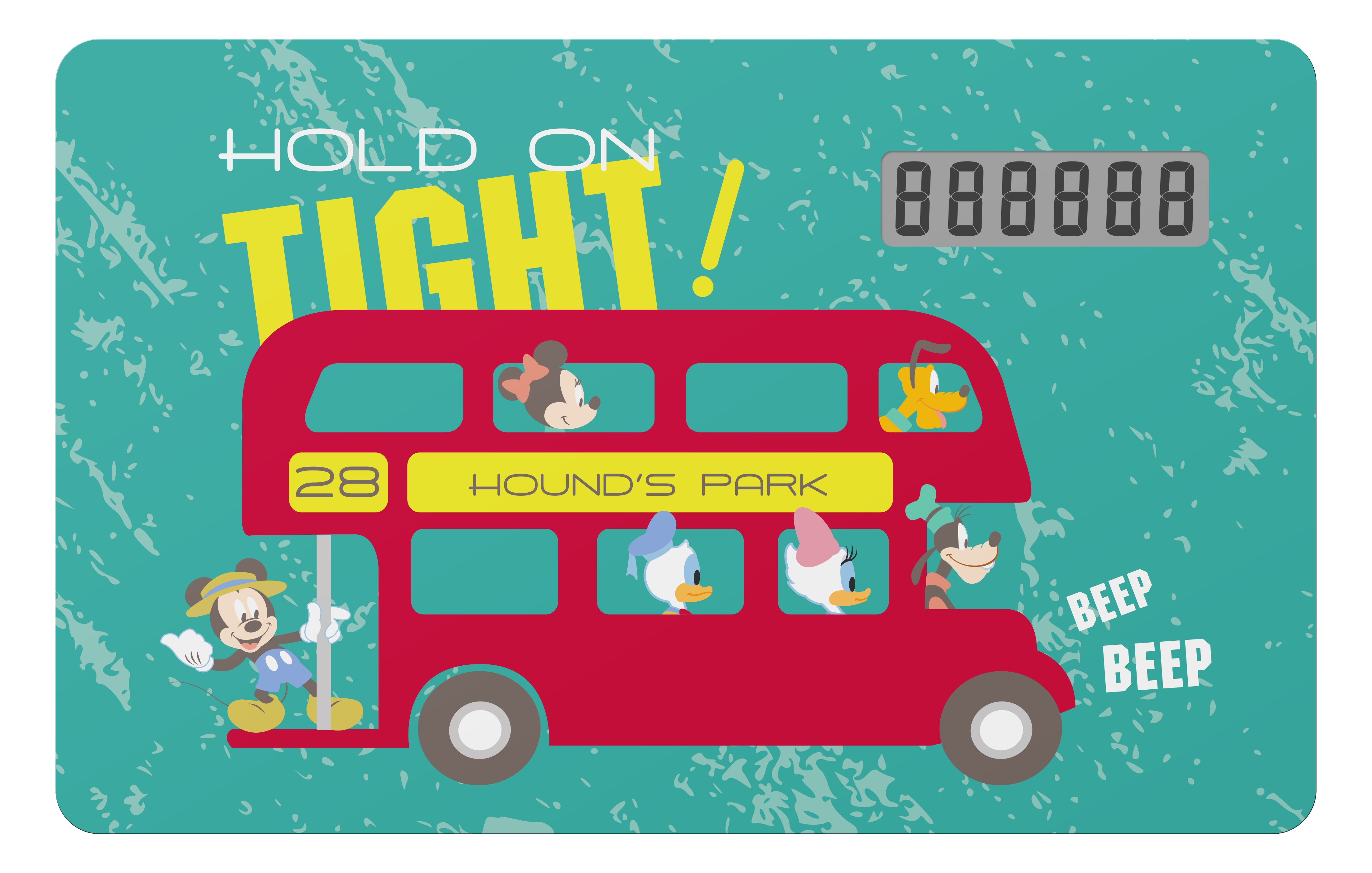 Payment
Government
Enterprise
Power Card
Classic Card
Transparen Card
Metal Sticker Card
Bluetooth Card
CBDC Card
Ceramic Card
Color Core Card
OTP Card
Fingerprint Card
SMARTCARD PRODUCTS
Card Body
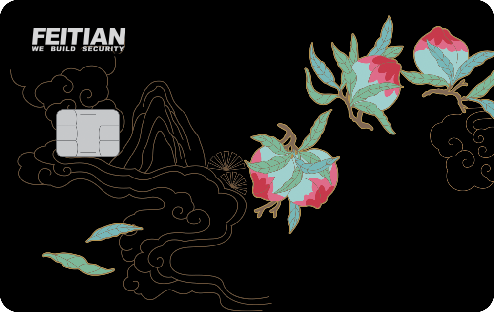 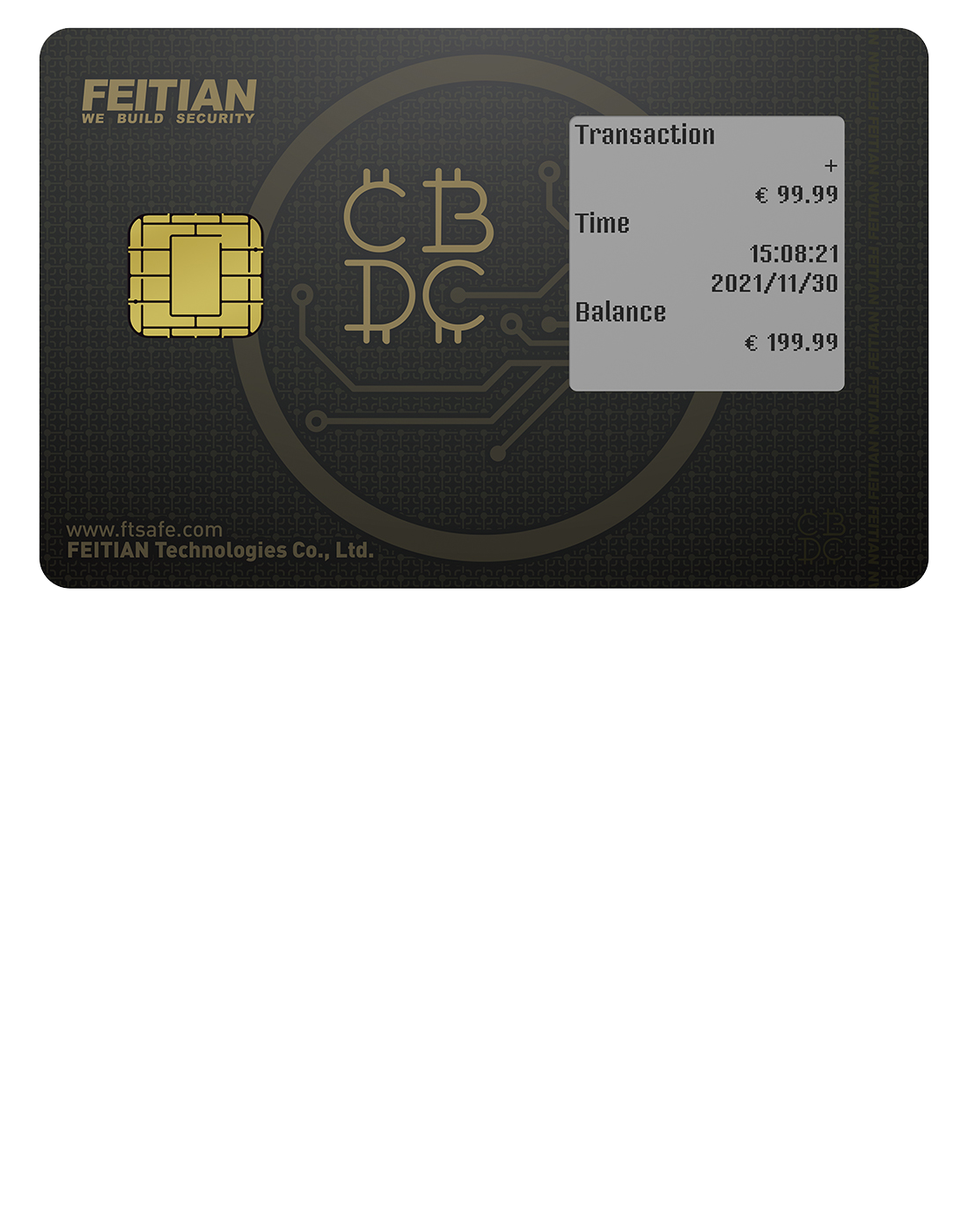 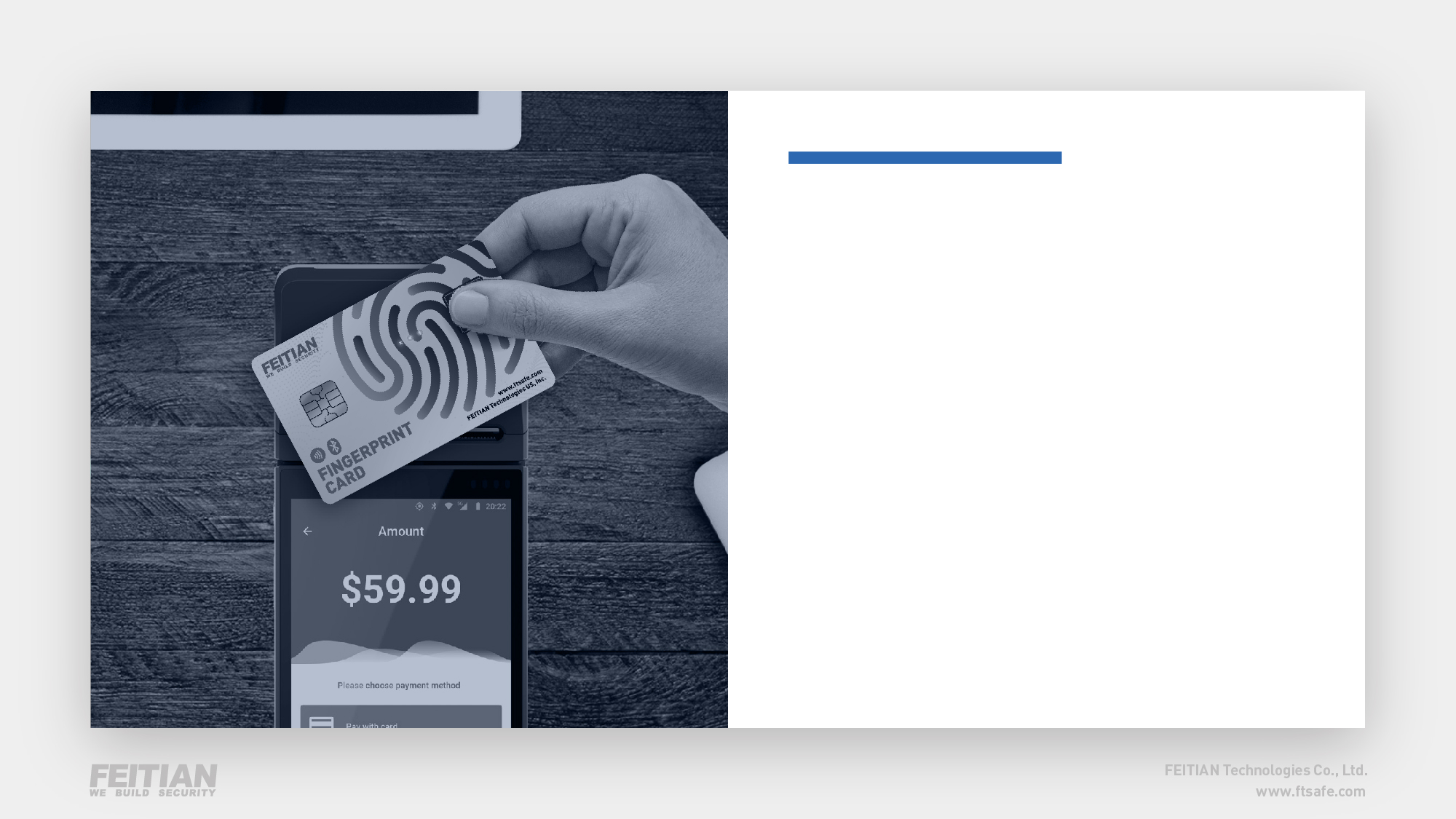 Fingerprint Card
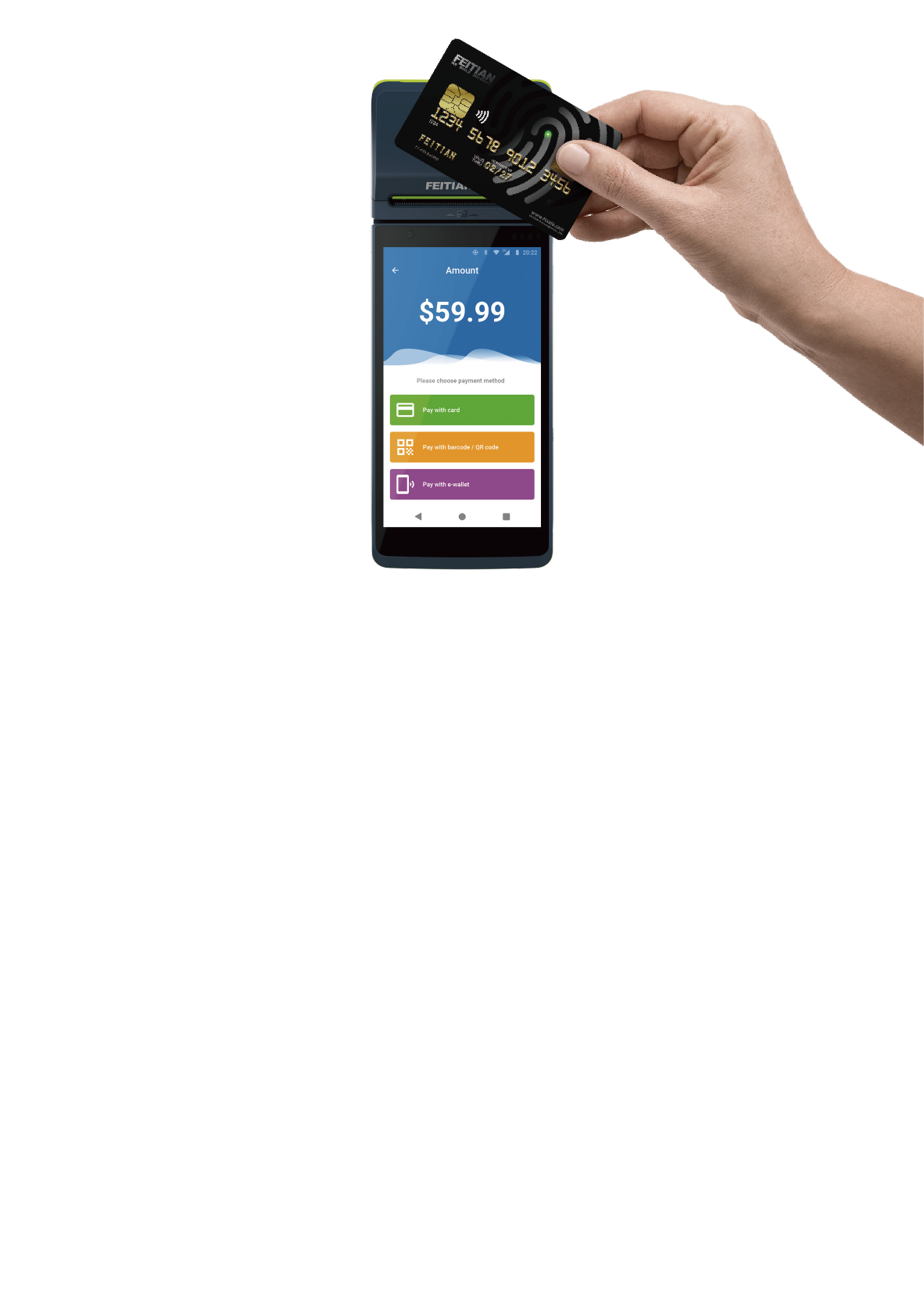 Biometric Image Capture
(Enrollment / Veriﬁcation)
Image Feature Extraction
Secure Template Storage
Matching on SE
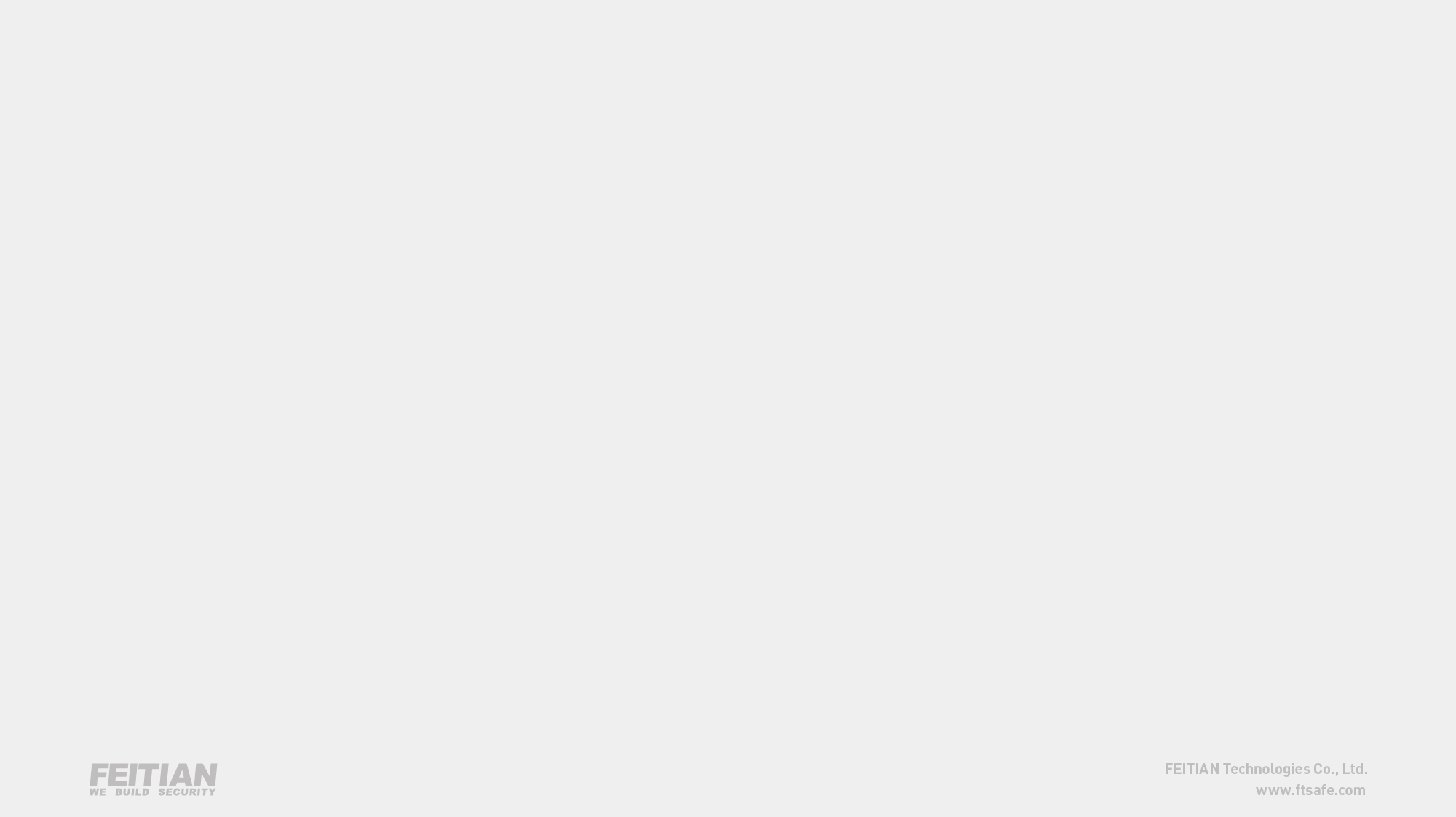 Power Card
Fingerprint Card
FEITIAN Fingerprint Card is a Smart Card embedded with biometric sensor and a secure element.
SECURE
PAYMENT
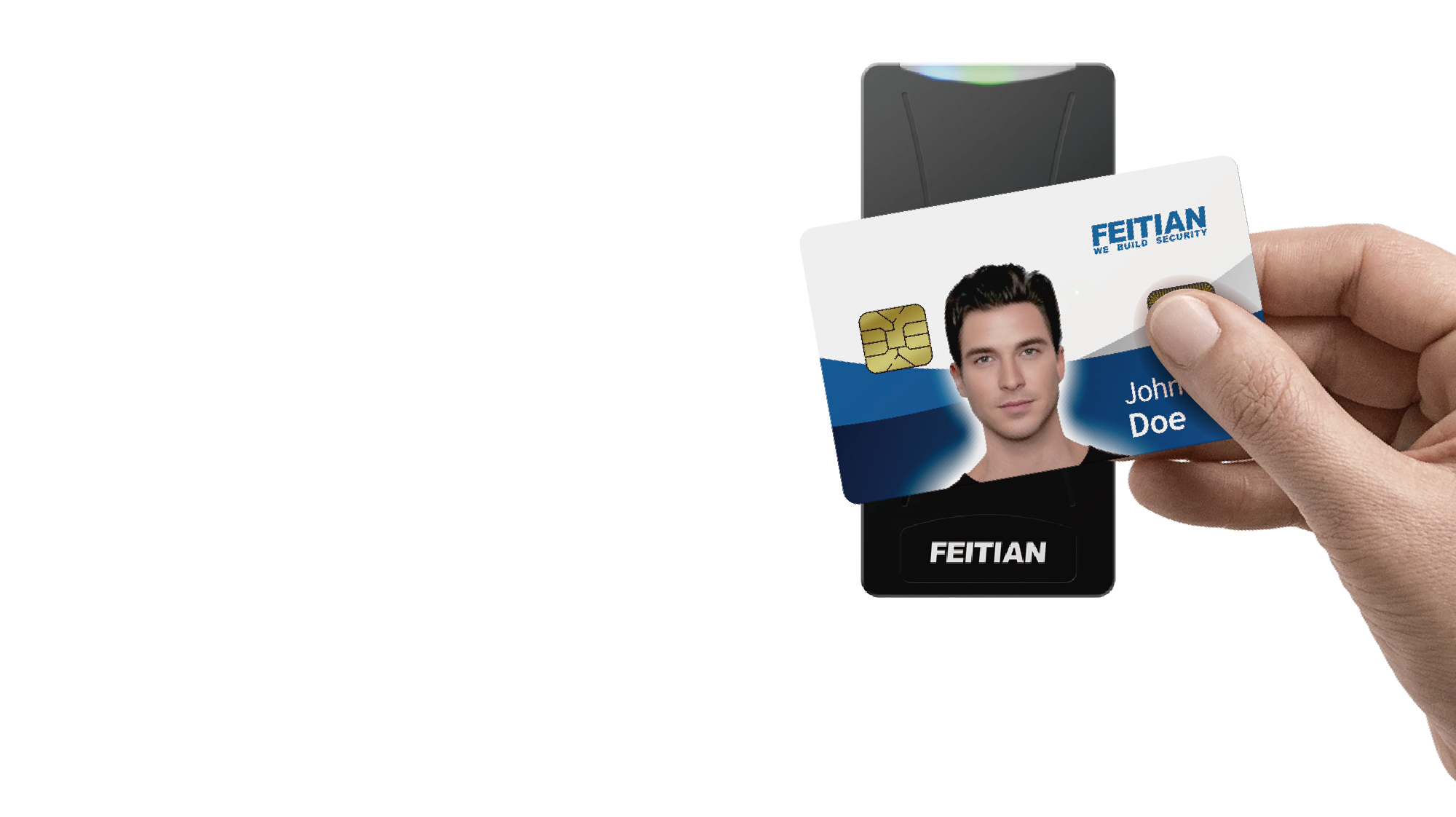 These functions are performed within the card. The fingerprint data never leaves the card.
FEITIAN Fingerprint Card is the perfect combination of portability and security for payment and access control.
ACCESS
CONTROL
COMPATIBILITY
FLEXIBLE SENSOR POSITIONING
EASY ENROLLMENT
PRIVACY
Power Card
Fingerprint Card
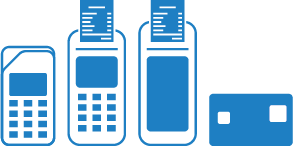 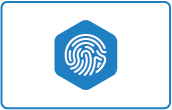 All security data of fingerprint are 
performed within the Secure 
Element
Compatible with current payment 
terminals.
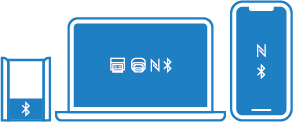 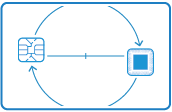 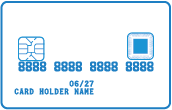 Easy production
Embossing supported
Multiple enrollment modes.
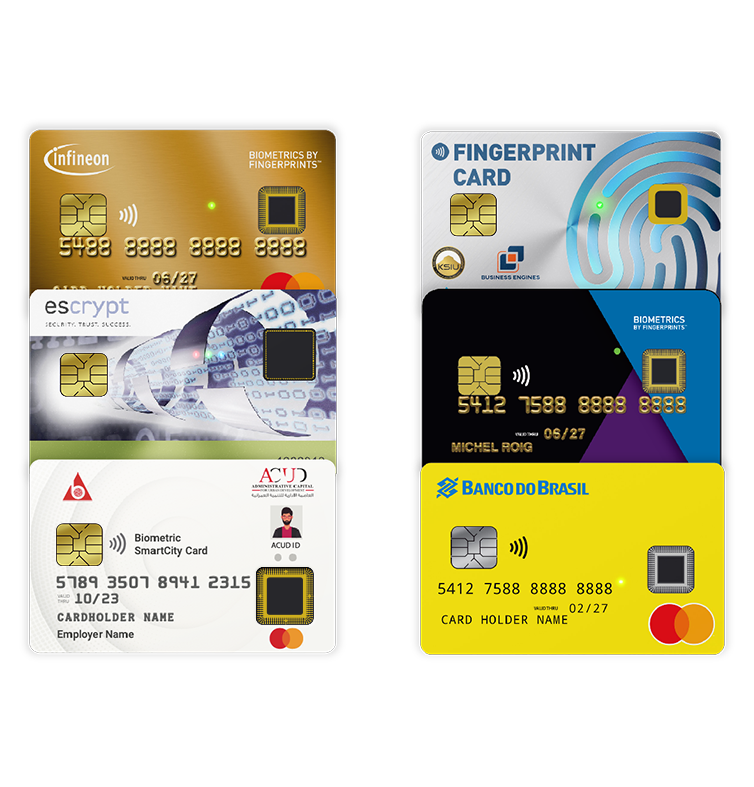 Fingerprint Card
User Case
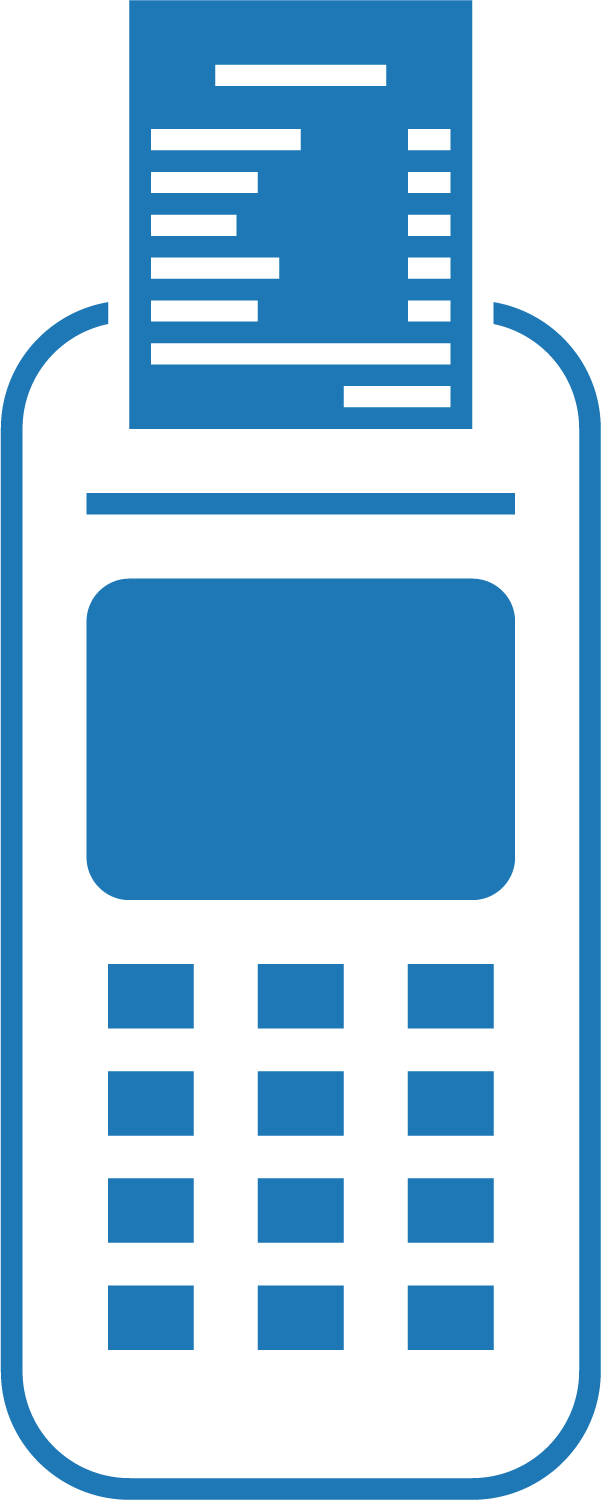 payment
management
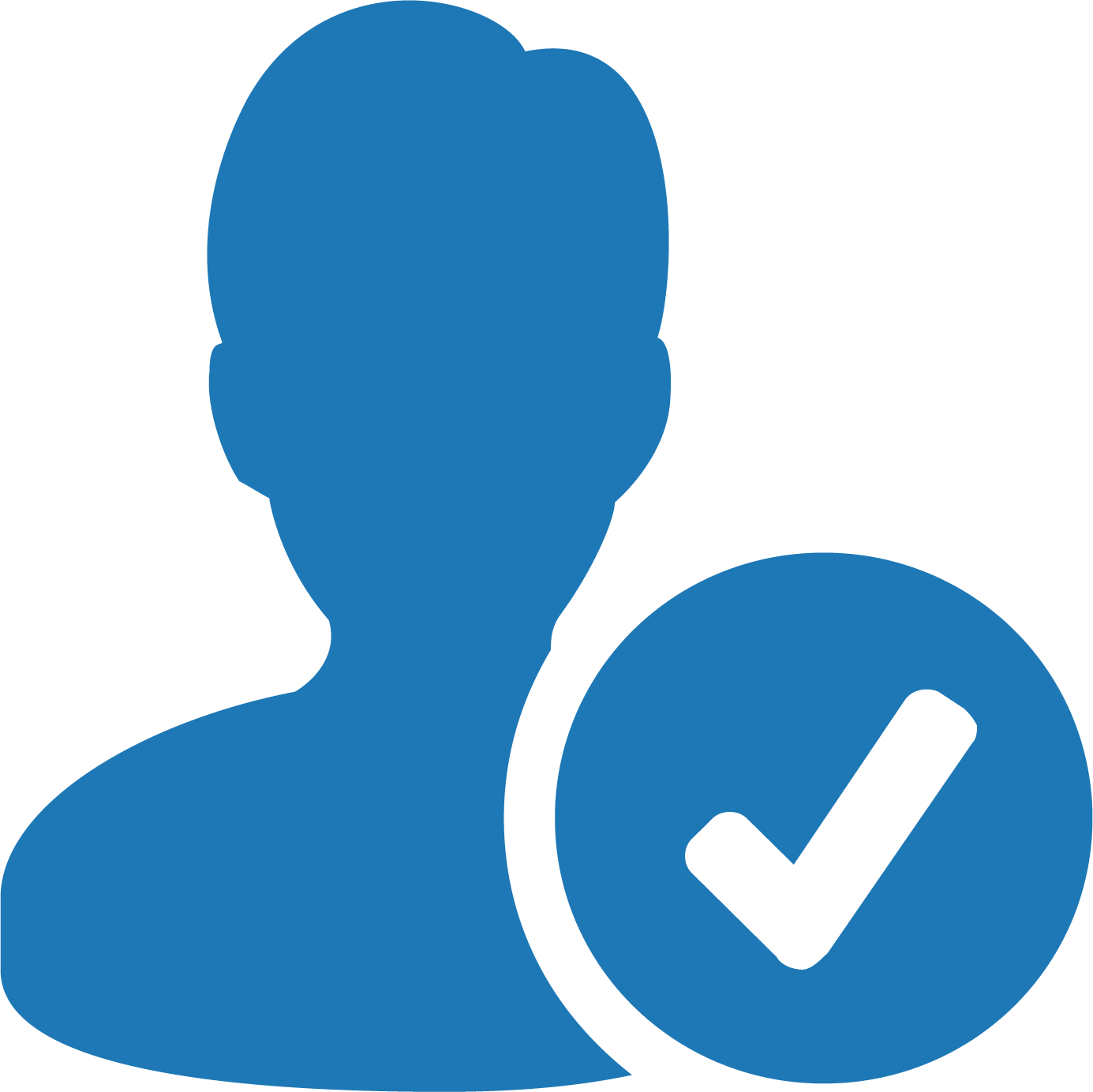 IDENTIFICATION
management
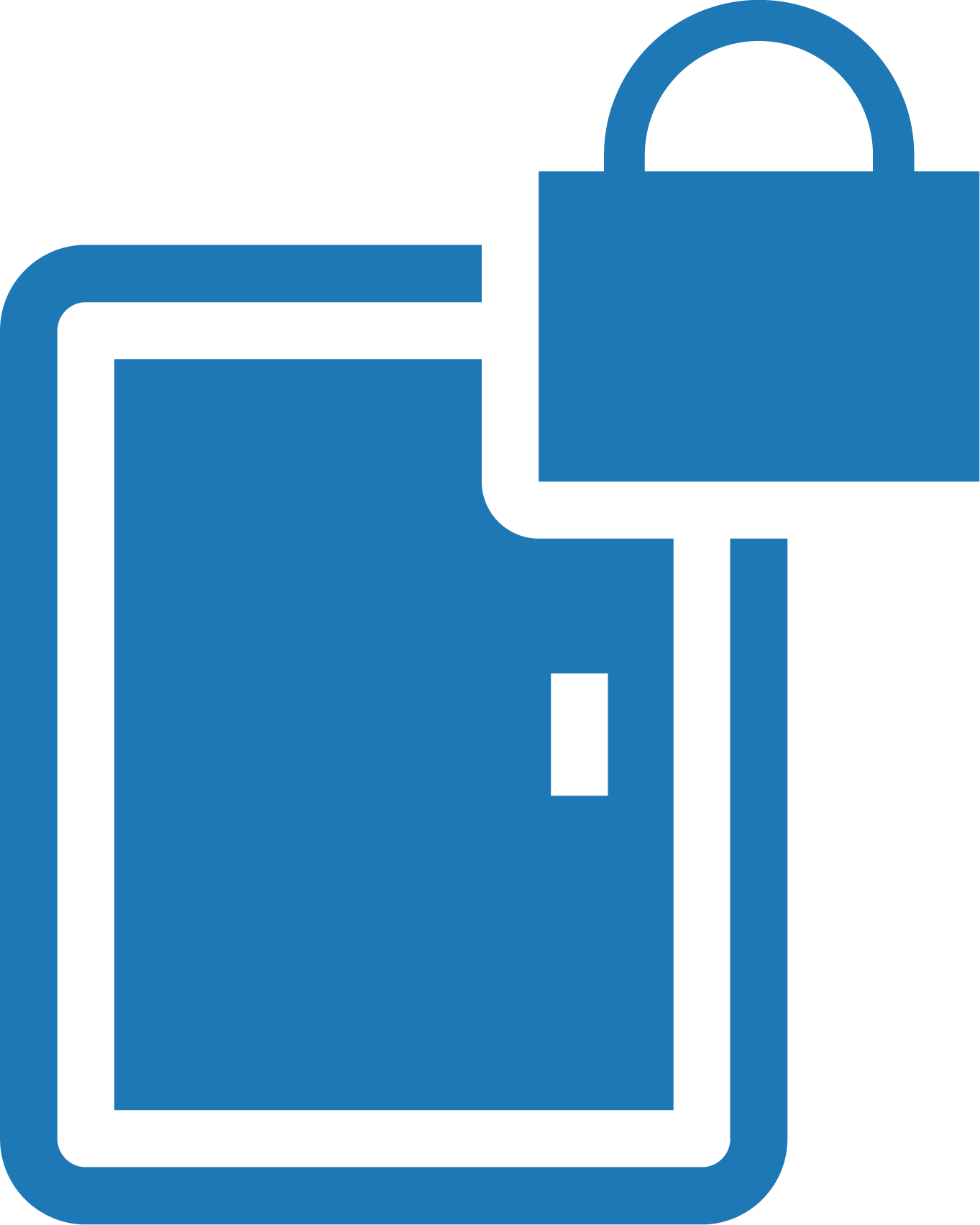 Access Control
management
payment
Fingerprint Card
User Case
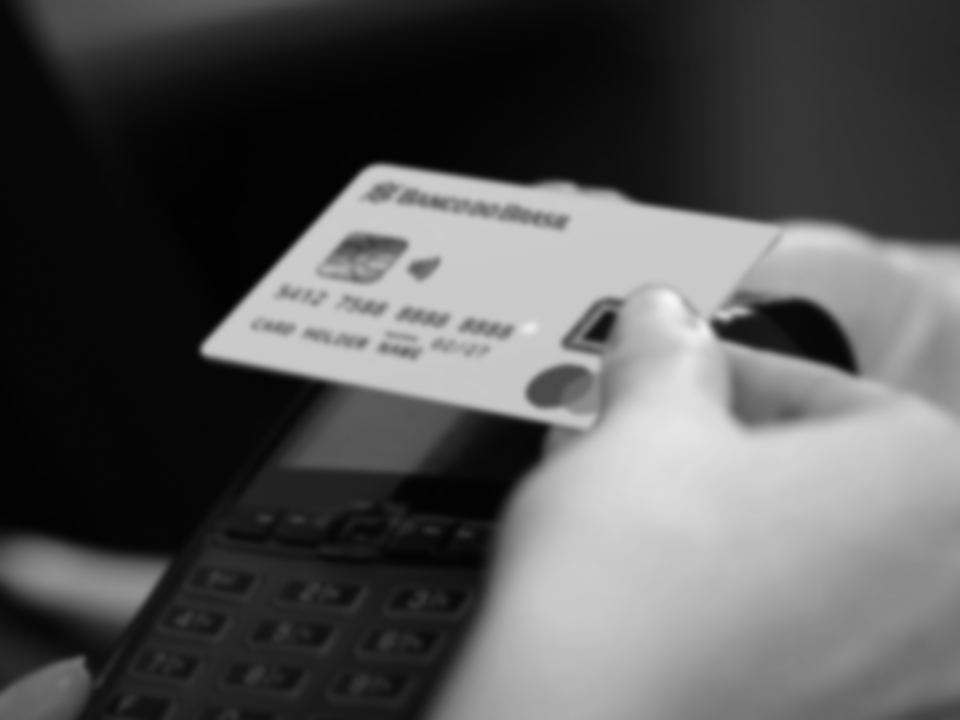 Making a payment transaction with FEITIAN fingerprint card is easier than ever before:
●

●


●


●
Securer: use fingerprint to replace PIN.

More convenient: user is able to finish transaction by just a finger touch instead of entering PIN code.

With fingerprints to conveniently and safely verify the cardholder’s identity for in-store purchase.

Global payment authorities include VISA and MasterCard are now able to certify the fingerprint card. FEITIAN will get the fingerprint card MasterCard certificate Q2 2023.
IDENTIFICATION
Fingerprint Card
User Case
FEITIAN fingerprint card for identification and authentication:
●


●


●


●
FIDO, PIV, PKI applets are preloaded. FEITIAN fingerprint card is FIDO2 certified.

Multi-factor authentication: Secure and convenient passwordless MFA login with FEITAIN fingerprint card, using a fingerprint, with PIN as a fallback. 

Strong second factor authentication: Fingerprint verification provides an extra layer protection.

Strong biometric security: whenever a finger is detected, a template is extracted and stored inside the card, never leave the card.
Access Control
Fingerprint Card
User Case
FEITIAN fingerprint card used as physical access control badge:
●

●
FEITIAN fingerprint card used as a badge during Beijing Olympic Winter Games.

High security: even the badge is lost, it cannot be used to get access unless the fingerprint is verified.
Secure Web Access
Very Secure web login as the cards generates new Key pairs for every web application.

Secure Physical Access
Biometric contactless access authentication that is ideal for physical access control. As ID credentials are no longer exposed to theft.

Match-On-Card
The card holder’s fingerprint templates are stored within the card and the live template is sent to the card for matching and to gain access to protected files.
Unified Gate
Reduced complexity as end users can manage all access protocols (Physical and logical) through one card.

Fast Integration
Faster integration within applications using the WebAuthN protocol for strong authentication based on the FIDO2 protocol’s public key cryptography.

Multiple Applications
Multiple applications could be personalized on the card based on client requirements.
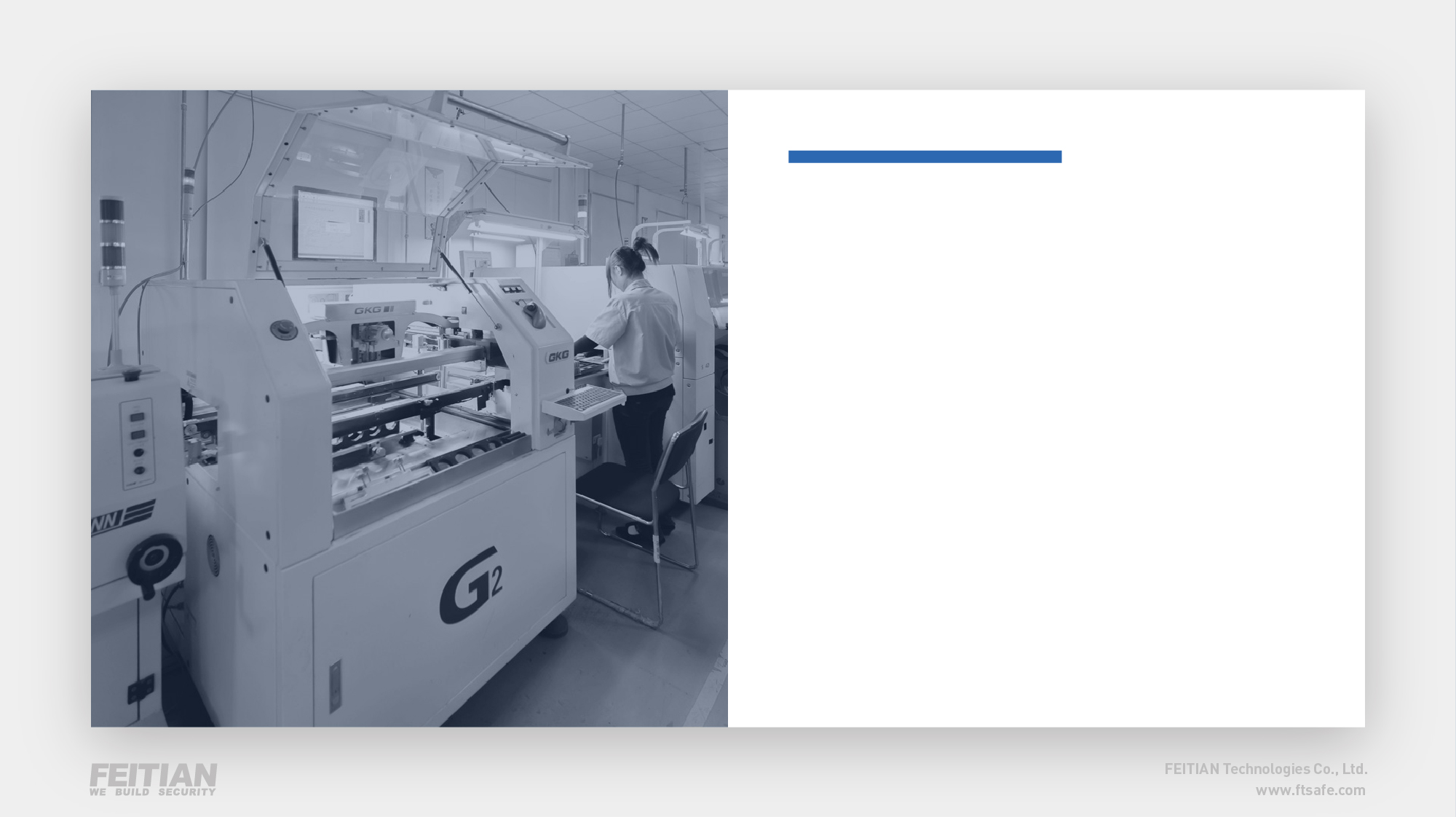 PRODUCTION	
FACILITY
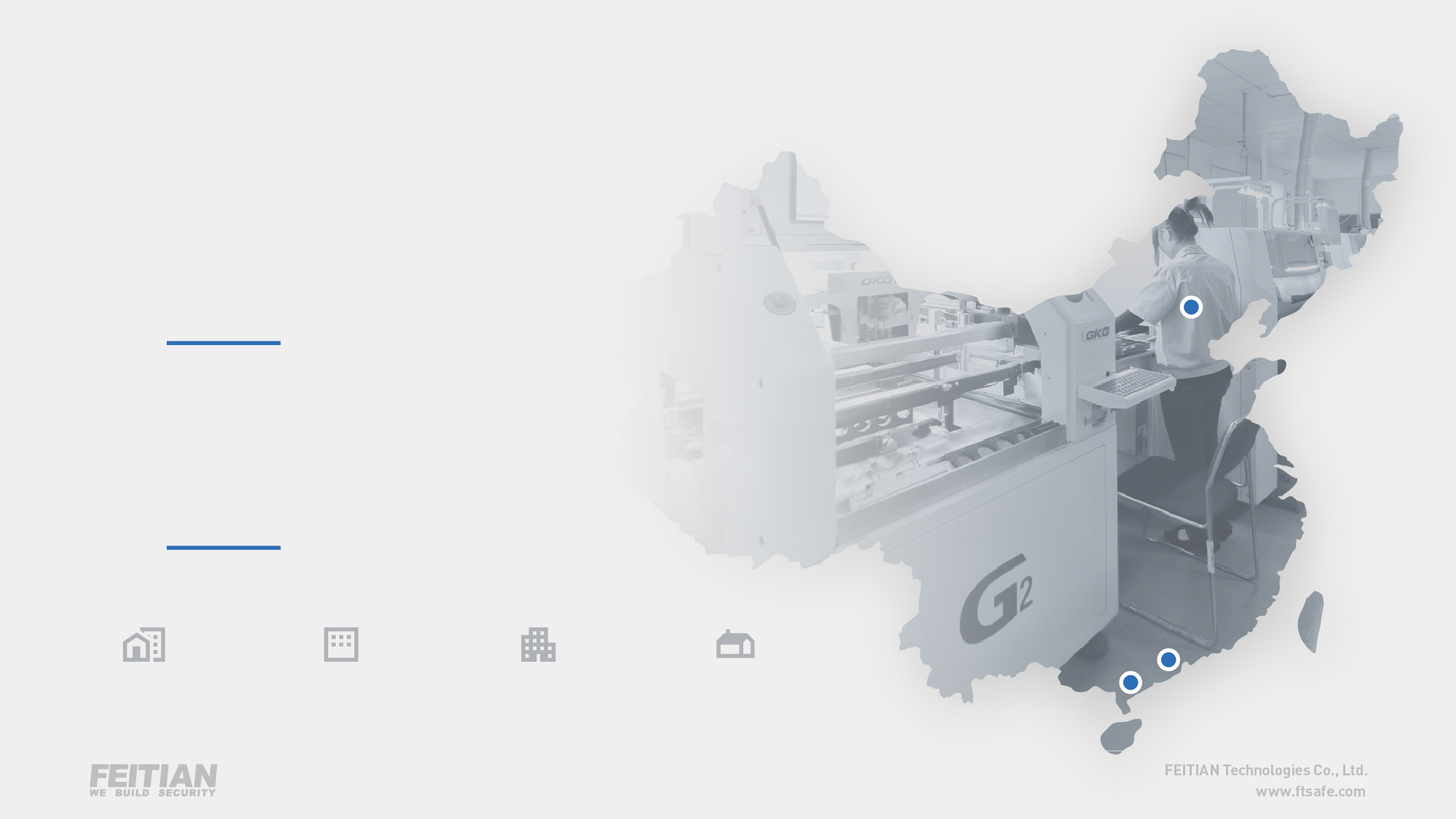 2
1
Card
Factory
Production Management
Centers
PRODUCTION FACILITY
OVERVIEW
9,398 m²
TOTAL AREA
6,166 m²
PLANT AREA
1,589 m²
OFFICE AREA
1,603 m²
DORMITORY AREA
Anti-Counterfeit Cards Production License
IC Cards Production License
Printing License
Anti-Counterfeit Membership of GD Province
Anti-Counterfeit Membership of Beijing
MasterCard
VISA
CUP
JCB
AMEX
ISO 9001
ISO 14001
ISO 27001
OHSAS 18001
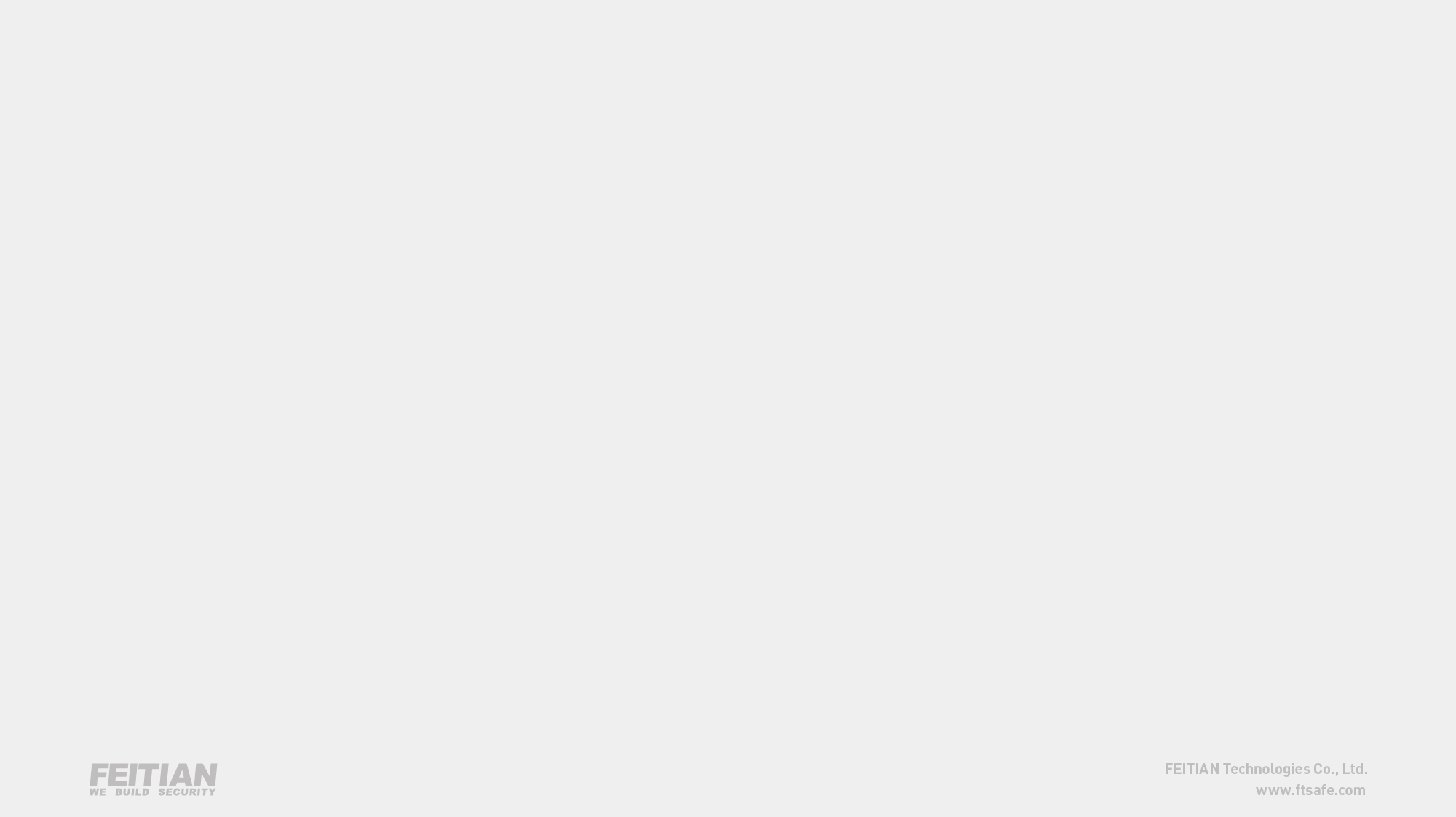 PRODUCTION FACILITY
QUALIFICATIONS
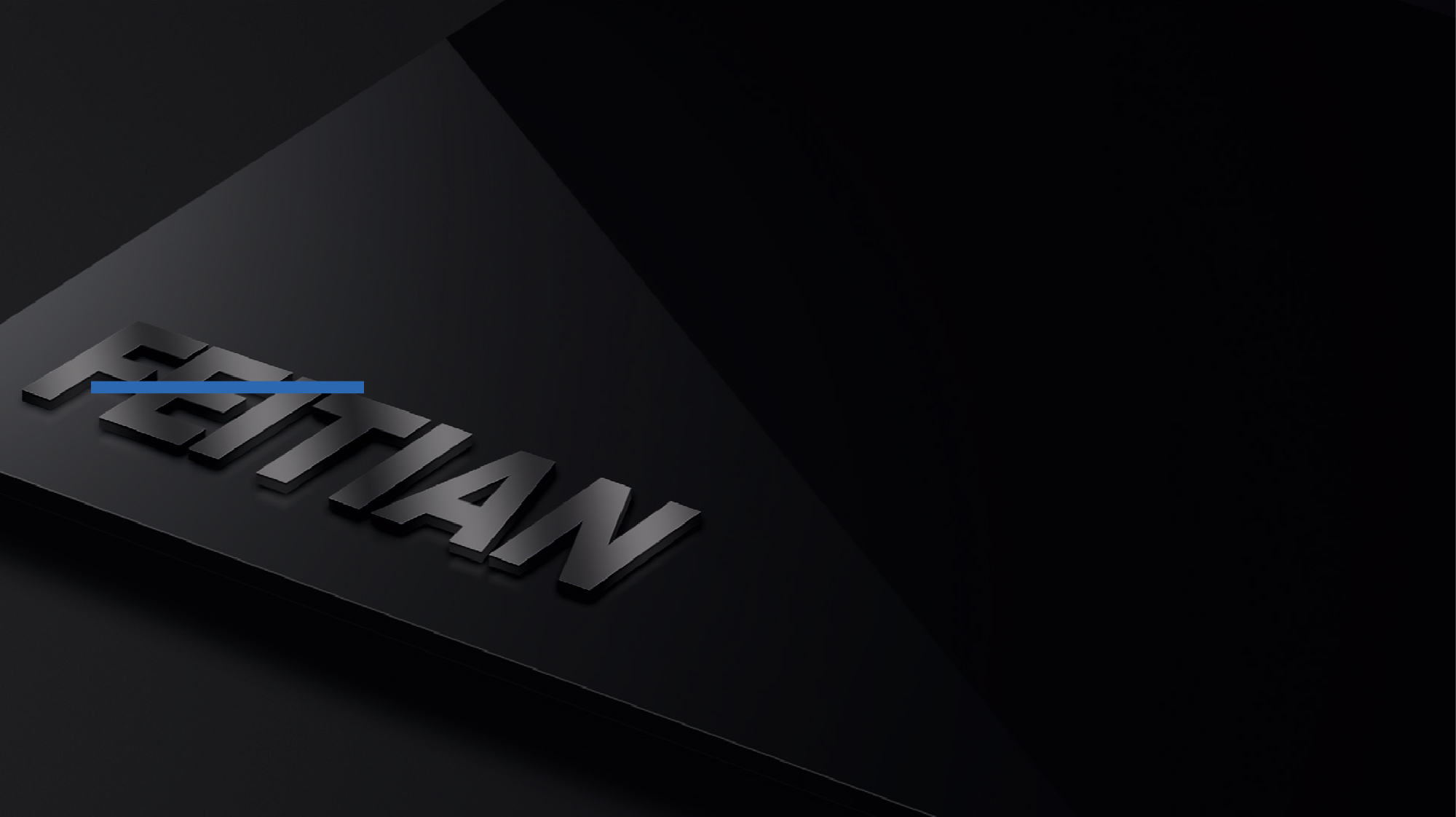 THANK
YOU
Established in 1998, FEITIAN Technologies is a global leading provider of cyber security products and solutions with customers located in over 100 countries and regions. 


A dedicated international team from 3 offices in Europe, North America and Asia allows us to serve our clients around the world. 


The large number of R&D engineers who occupy more than half of FEITIAN's 1000+ employees, the continuous high investment in R&D, and the deep understanding of customers' needs over the past 20 years have enabled FEITIAN to continuously develop diversified and innovative products with international patent rights and certifications.  


FEITIAN has highly specialized and automated production facilities, which gives us strong production capacity and high quality end products. 

As a listed company, FEITIAN has always been committed to providing customers with reliable and
cost-effective products.
www.ftsafe.com